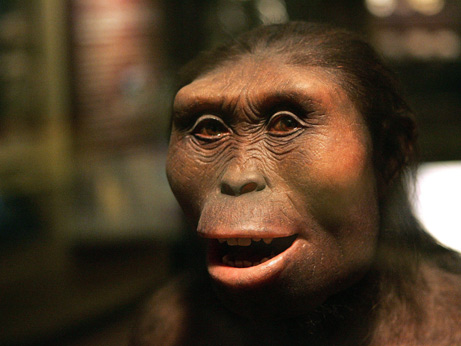 use your up/down arrow keys and/or 
your space bar to advance the slides
Three Major
Perennial
Debates
Prehistoric Cultures
University of Minnesota Duluth
"Selam" 
aka "Lucy's Baby”
Tim Roufs   © 2010-2013
http://www.d.umn.edu/cla/faculty/troufs/anth3618/
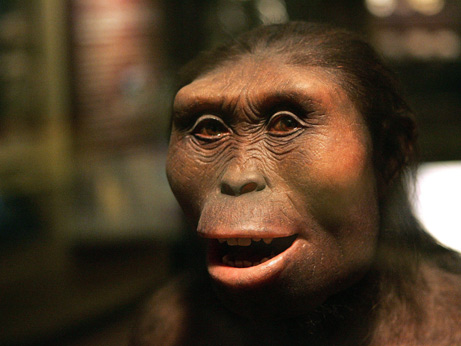 Three Major
Perennial
Debates
Prehistoric Cultures
University of Minnesota Duluth
"Selam" 
aka "Lucy's Baby”
Tim Roufs   © 2010-2013
http://www.d.umn.edu/cla/faculty/troufs/anth3618/
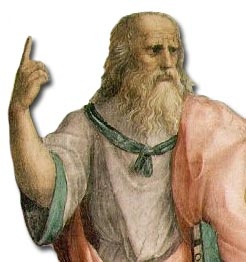 Some debates going on today have been going on since at least the days of Socrates, Plato, and Aristotle
Plato
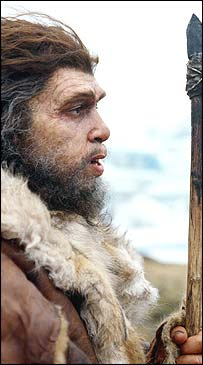 and probably even the Neandertals argued about the same sort of things
Neandertal
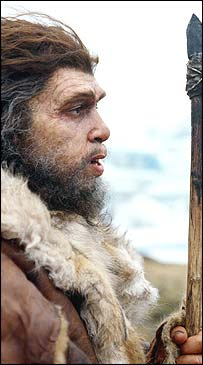 so let’s have a look at the big three debates . . .
Neandertal
these are one of the items you see listed in the Week 1 “Topics” . . .
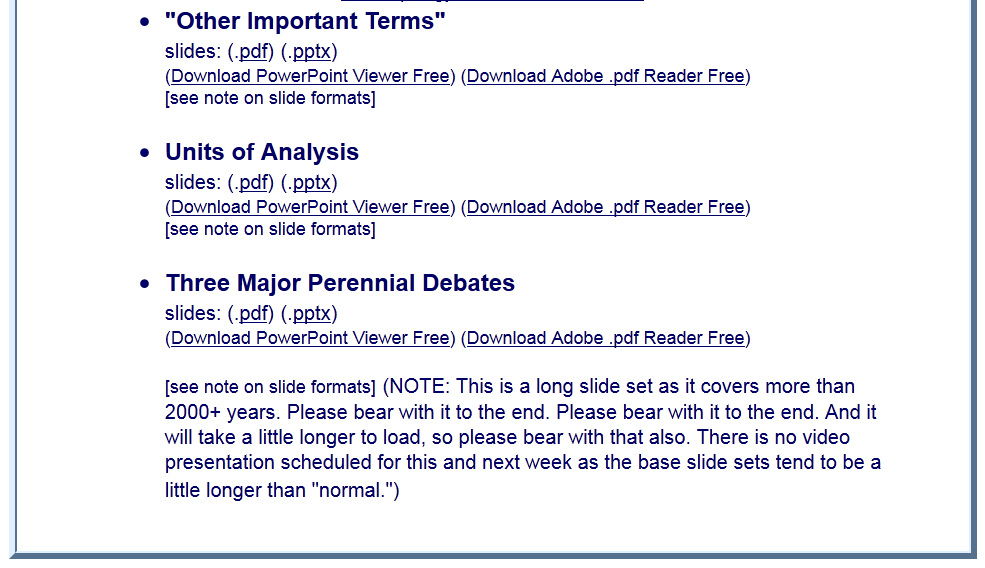 three major contemporary debates
Biological Determinism 	vs. Cultural Constructionism 		(“nature” vs. “nurture”)
Ideationism vs. Cultural Materialism 		    (ideas vs. things)
Individual Agency vs. Structuralism	    (“free will” vs. “power structures”)
three major contemporary debates
Biological Determinism 	vs. Cultural Constructionism 		(“nature” vs. “nurture”)
Ideationism vs. Cultural Materialism 		    (ideas vs. things)
Individual Agency vs. Structuralism	(“free will” vs. “power structures”)
three major contemporary debates
Biological Determinism 	vs. Cultural Constructionism 		(“nature” vs. “nurture”)
Ideationism vs. Cultural Materialism 		    (ideas vs. things)
Individual Agency vs. Structuralism	(“free will” vs. “power structures”)
this is the classical debate on whether something is so because  it is inherited 
or because it is learned

you know the argument

and it goes by different names . . .
three major contemporary debates
Biological Determinism 	vs. Cultural Constructionism	(“nature vs. nurture”)	(“inherited vs. learned”)
			(“nativism” vs. “empiricism”)
three major contemporary debates
Biological Determinism 	vs. Cultural Constructionism	(“nature vs. nurture”)	(“inherited vs. learned”)
			(“nativism” vs. “empiricism”)
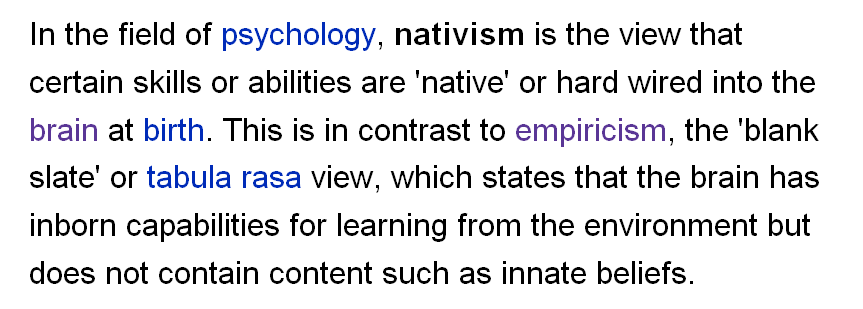 http://en.wikipedia.org/wiki/Psychological_nativism
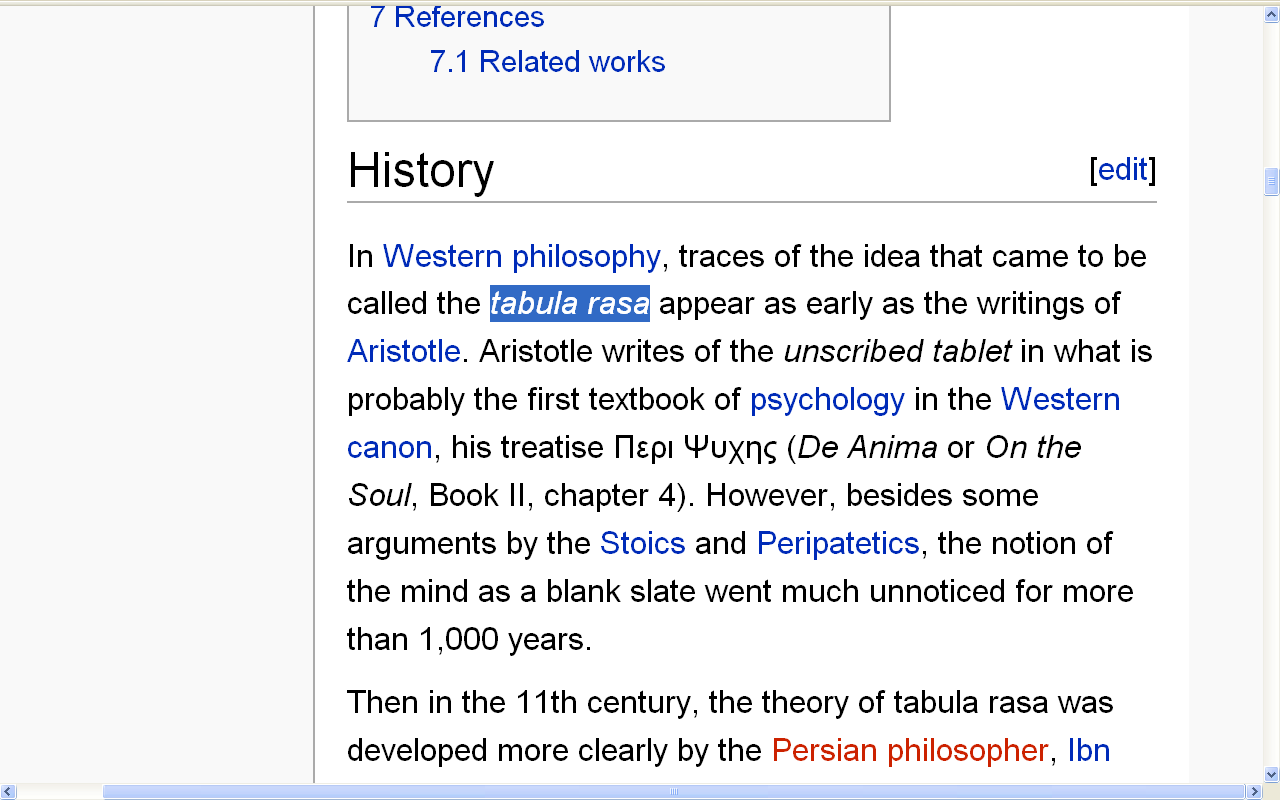 http://en.wikipedia.org/wiki/Tabula_rasa#History
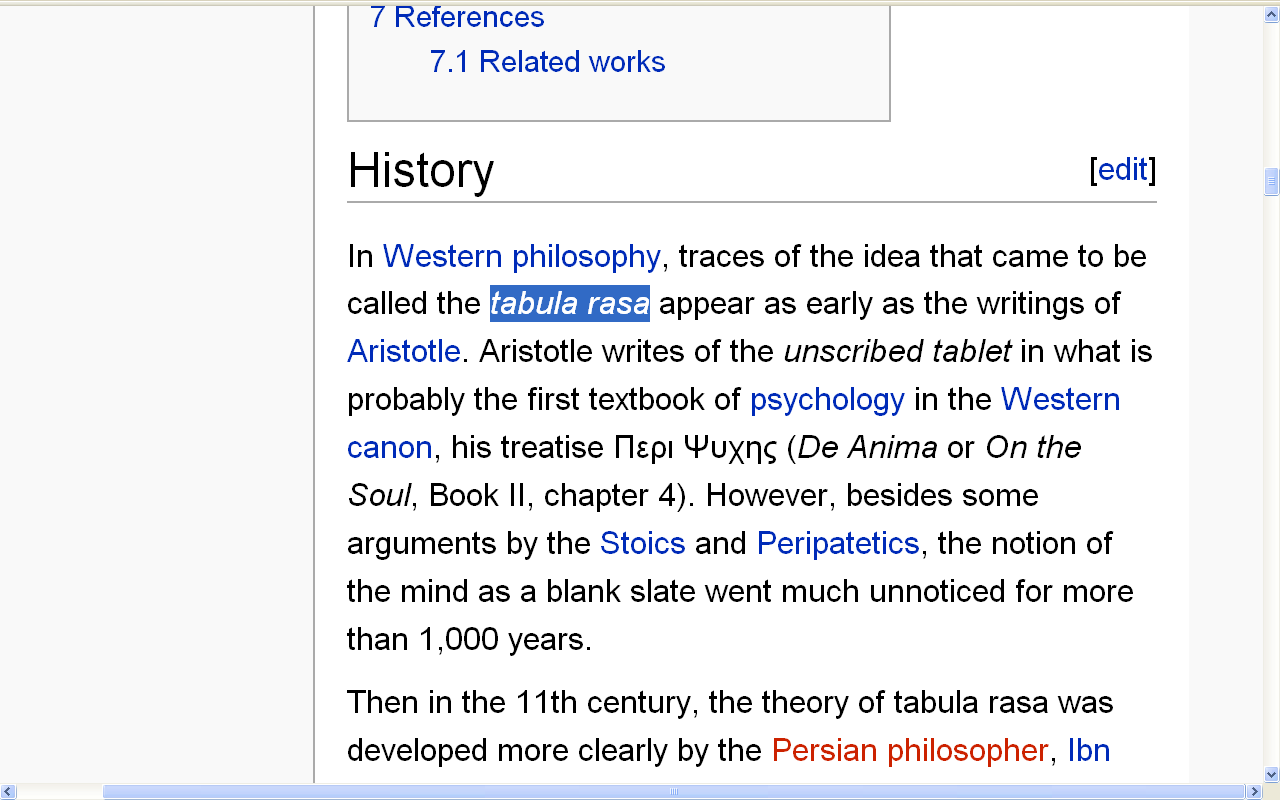 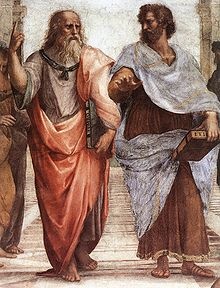 Aristotle
Plato
http://en.wikipedia.org/wiki/Tabula_rasa#History
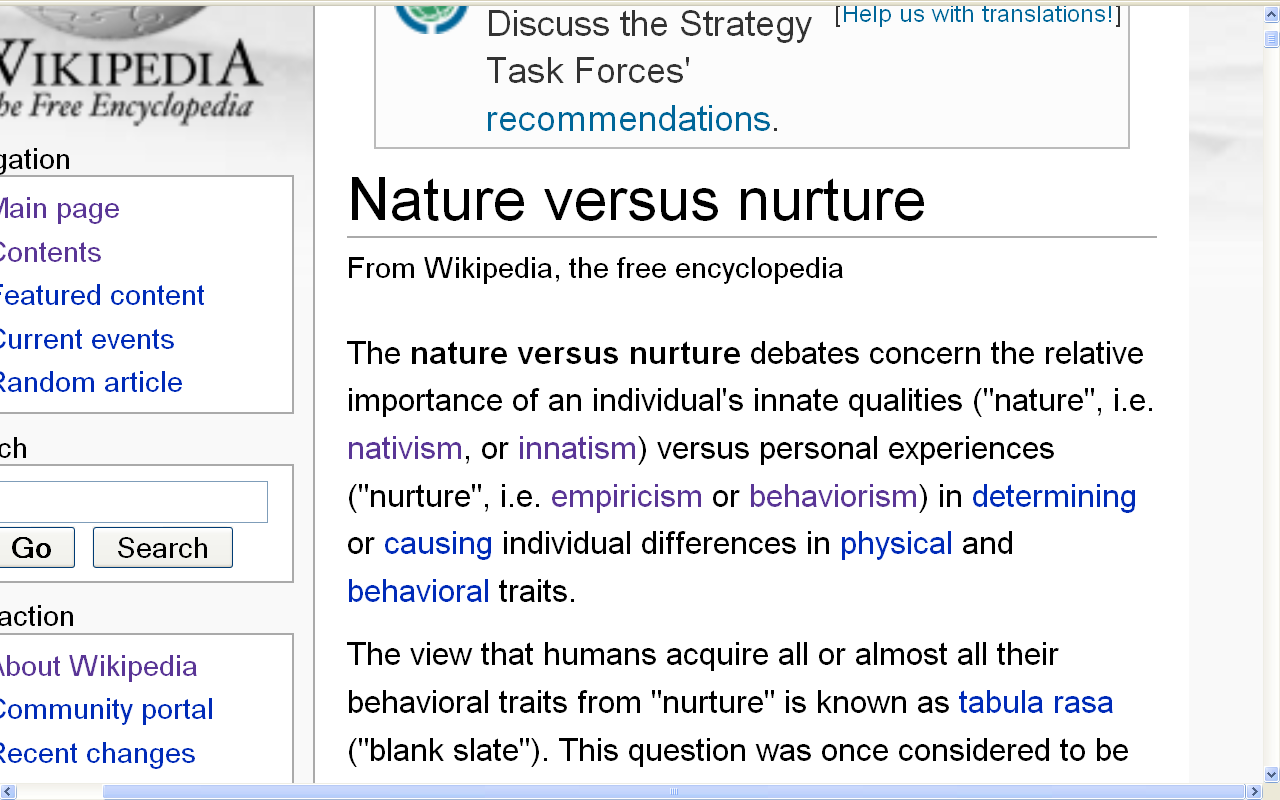 (“nature vs. nurture”)
(“inherited vs. learned”)
	(“nativism” vs. “empiricism”)
http://en.wikipedia.org/wiki/Nature_versus_nurture
something else you will see often (and often repeated) in American Anthropology are discussions of the relationship between the physical and the cultural aspects of humans . . .

Here’s a good instance of that . . .
something else you will see often (and often repeated) in American Anthropology are discussions of the relationship between the physical and the cultural aspects of humans . . .

here’s a good instance of that . . .
three major contemporary debates
Biological Determinism 	vs. Cultural Constructionism	(“nature vs. nurture”)	(“inherited vs. learned”)
			(“nativism” vs. “empiricism”)
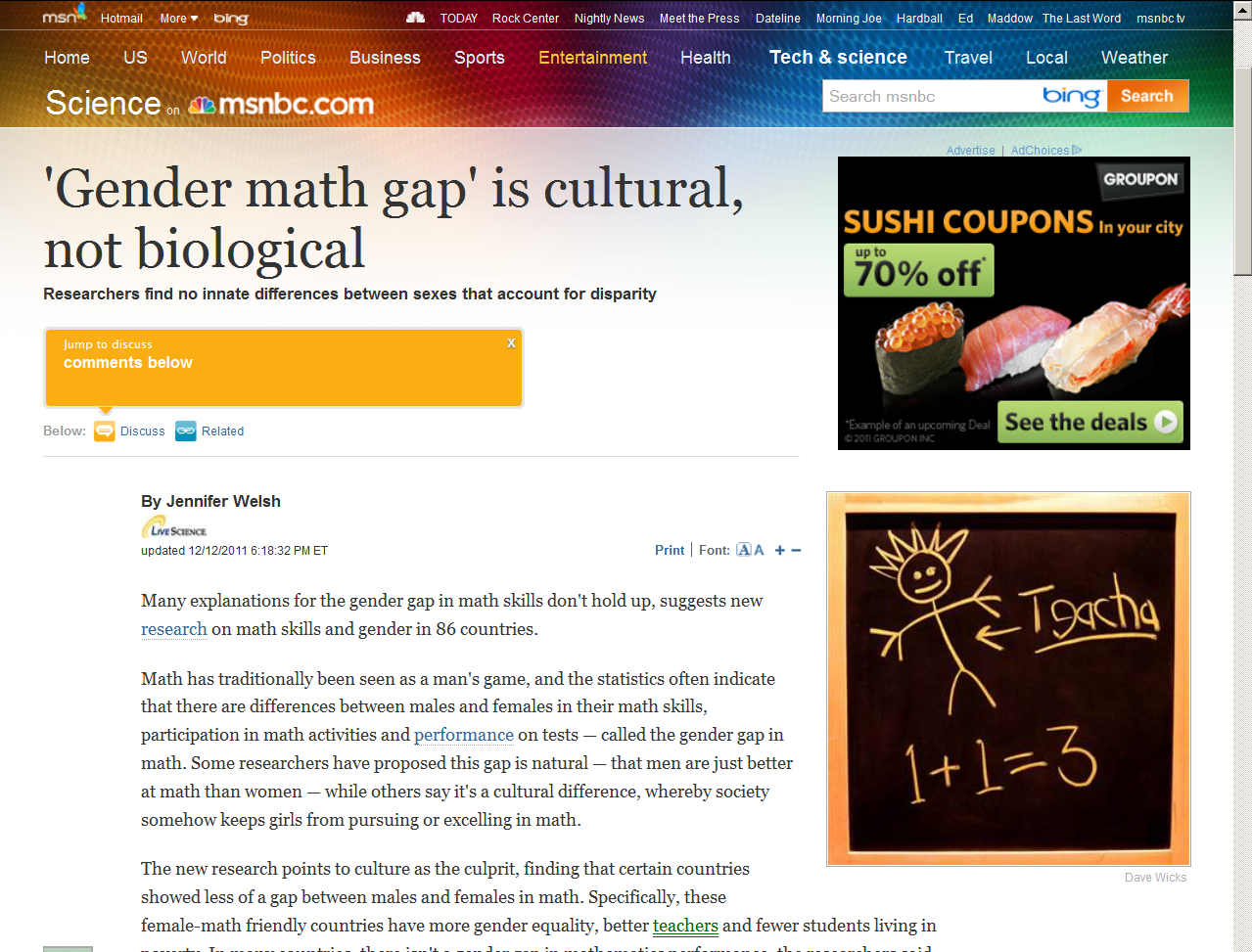 July 19, 2009
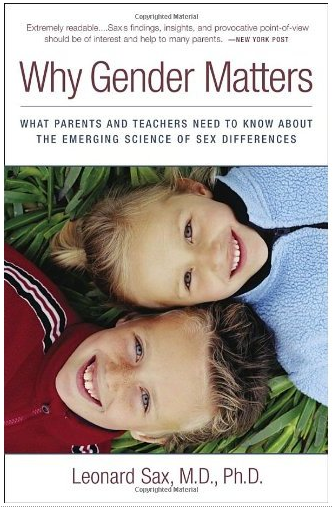 July 19, 2009
Three Rivers Press, 2006
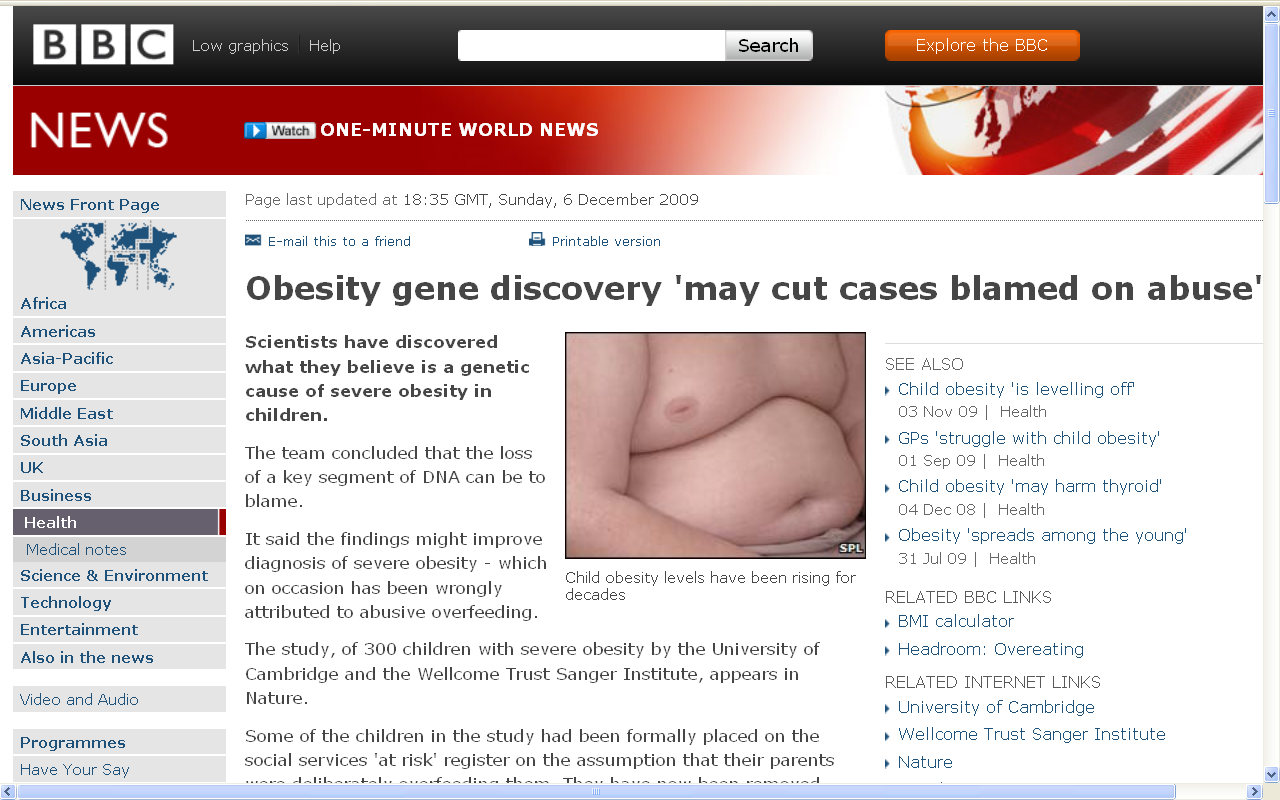 July 19, 2009
http://news.bbc.co.uk/2/hi/health/8394991.stm
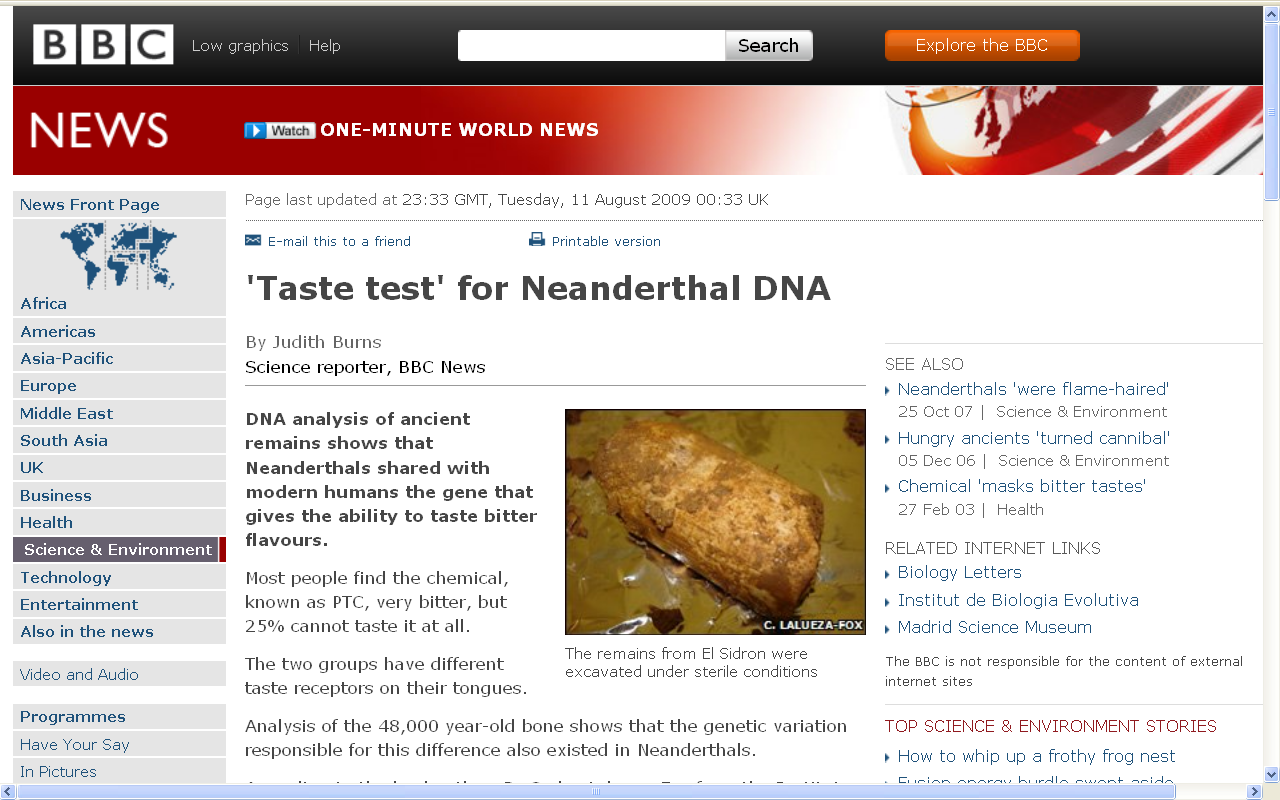 July 19, 2009
http://news.bbc.co.uk/2/hi/science/nature/8195762.stm
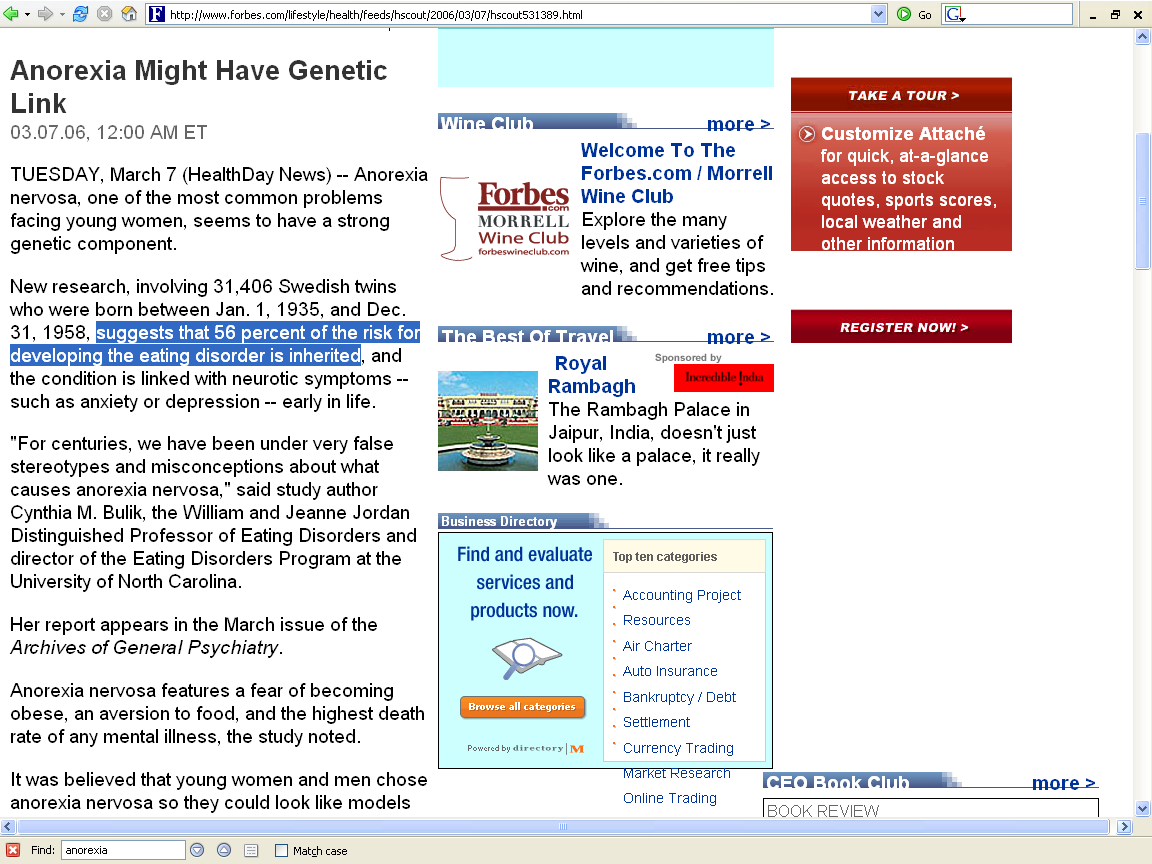 http://www.forbes.com/lifestyle/health/feeds/hscout/2006/03/07/hscout531389.html
three major contemporary debates
Biological Determinism 	vs. Cultural Constructionism	(“nature vs. nurture”)	(“inherited vs. learned”)
			(“nativism” vs. “empiricism”)
and, of course, the question of how they relate to one another in causing or influencing something is at the root of many of the arguments . . .
the “correct” answer, 
of course, is . . .
(at least to most serious observers) 
that they both contribute.

So it’s . . .
the “correct” answer, 
of course, is . . .
(at least to most serious observers) 
that they both contribute

so it’s . . .
three major contemporary debates
Biological Determinism 	 and Cultural Constructionism	(“nature and nurture”)	(“inherited and learned”)
			(“nativism” and “empiricism”)
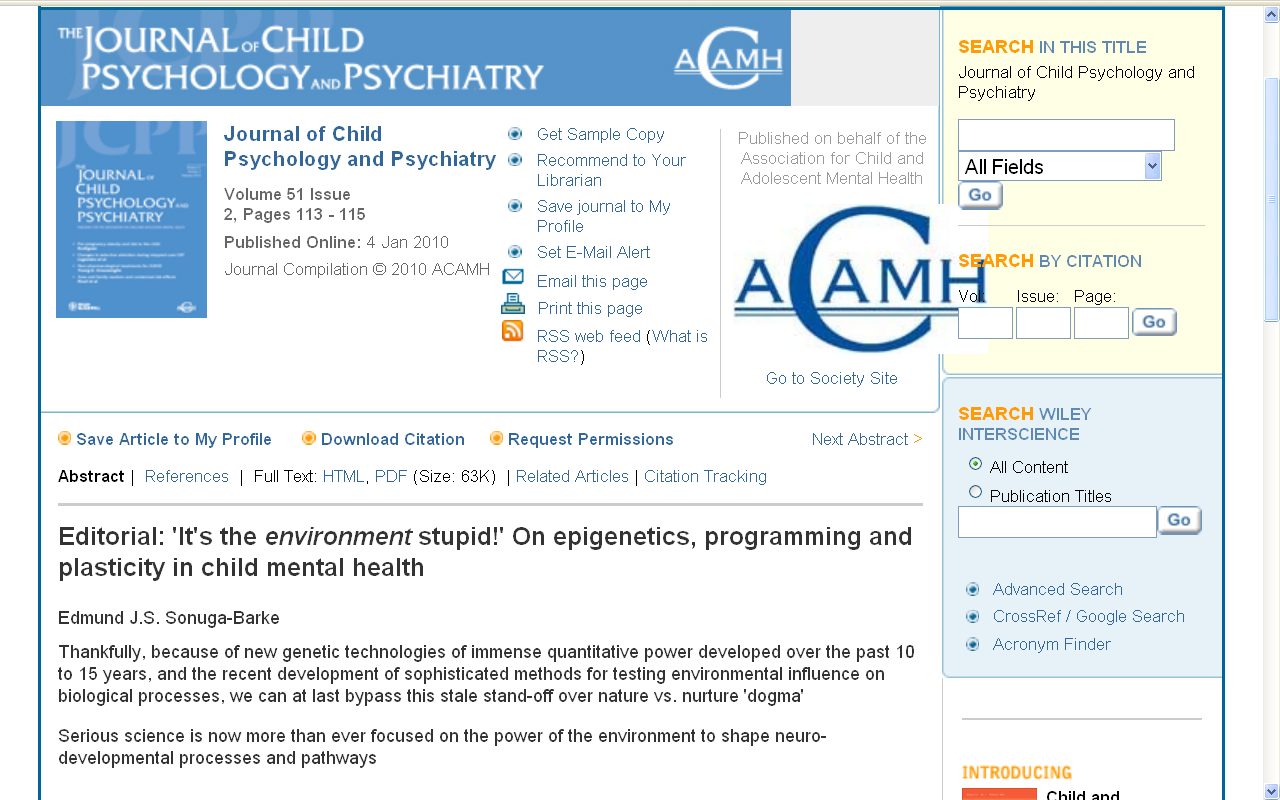 http://www3.interscience.wiley.com/journal/123232350/abstract
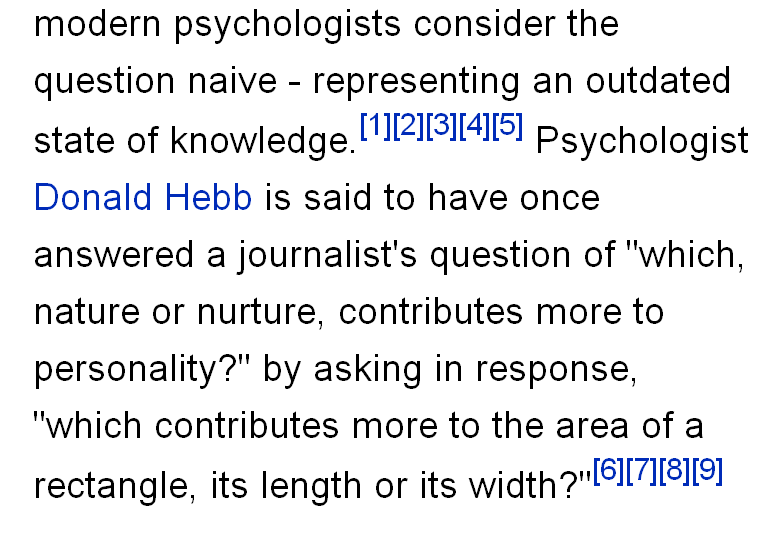 http://en.wikipedia.org/wiki/Nature_versus_nurture
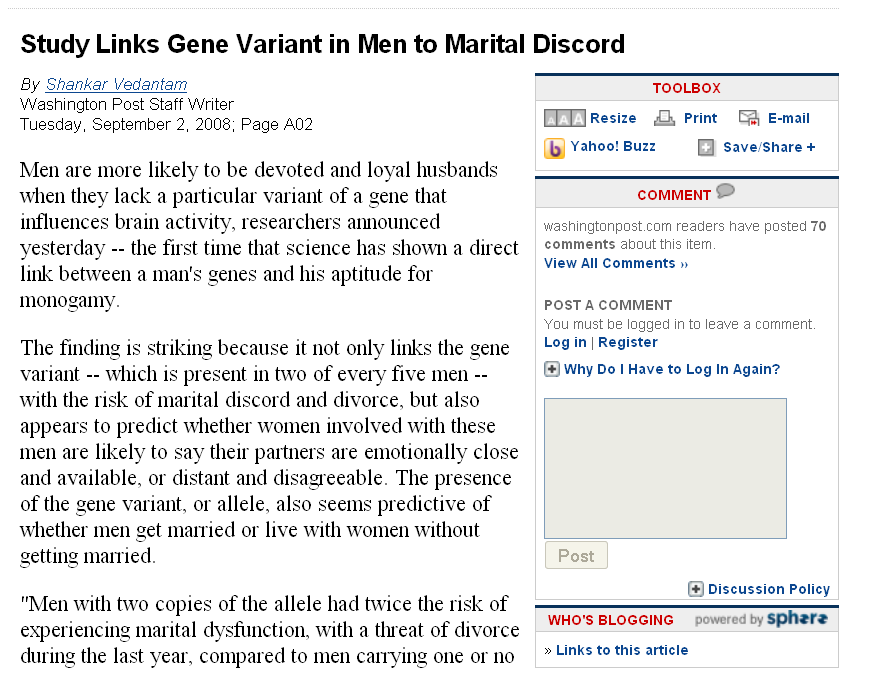 www.washingtonpost.com/wp-dyn/content/article/2008/09/01/AR2008090102087.html
three major contemporary debates
Biological Determinism 	vs. Cultural Constructionism
Ideationism vs. Cultural Materialism
Individual Agency vs. Structuralism	(“free will” vs. “power structures”)
three major contemporary debates
Biological Determinism 	vs. Cultural Constructionism
Ideationism vs. Cultural Materialism
Individual Agency vs. Structuralism	(“free will” vs. “power structures”)
three major contemporary debates
Biological Determinism 	vs. Cultural Constructionism
Ideationism vs. Cultural Materialism
Individual Agency vs. Structuralism	(“free will” vs. “power structures”)
Ideationism vs. Cultural Materialism
e.g., Aztecs must sacrifice and eat humans
in order to please the gods
in order that the gods allow
the sun to rise each day,
so that the world doesn’t end
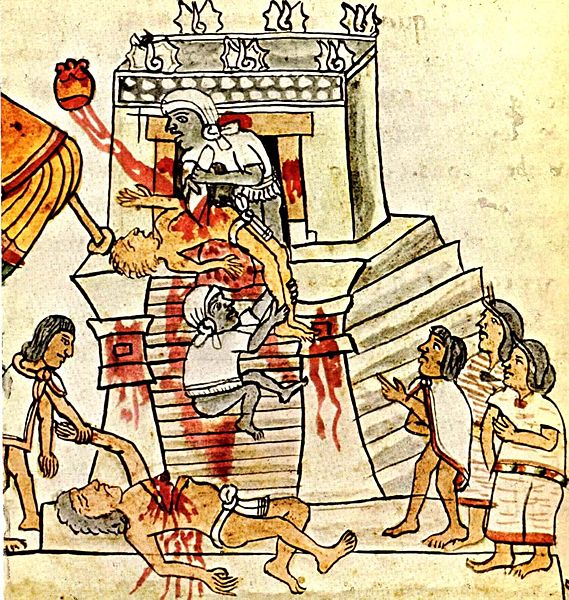 Aztec human sacrifice as shown in the Codex Magliabechiano
http://en.wikipedia.org/wiki/Image:Mendoza_HumanSacrifice.jpg
three major contemporary debates
Ideationism vs. Cultural Materialism
Biological Determinism 	vs. Cultural Constructionism
Ideationism vs. Cultural Materialism
Individual Agency vs. Structuralism	(“free will” vs. “power structures”)
e.g., Aztecs sacrificed and ate humans
in order to control population size
in order to preserve their property,
to terrorize their neighbors
so they will continue to provide
goods and services as tribute,
and because they tasted good
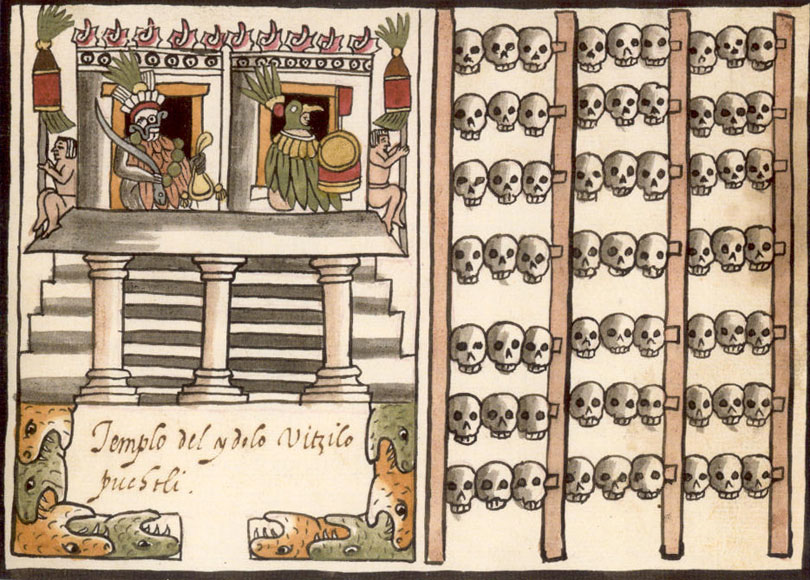 A tzompantli, or skull rack, as shown in the post-Conquest Ramirez Codex
http://en.wikipedia.org/wiki/Image:Mendoza_HumanSacrifice.jpg
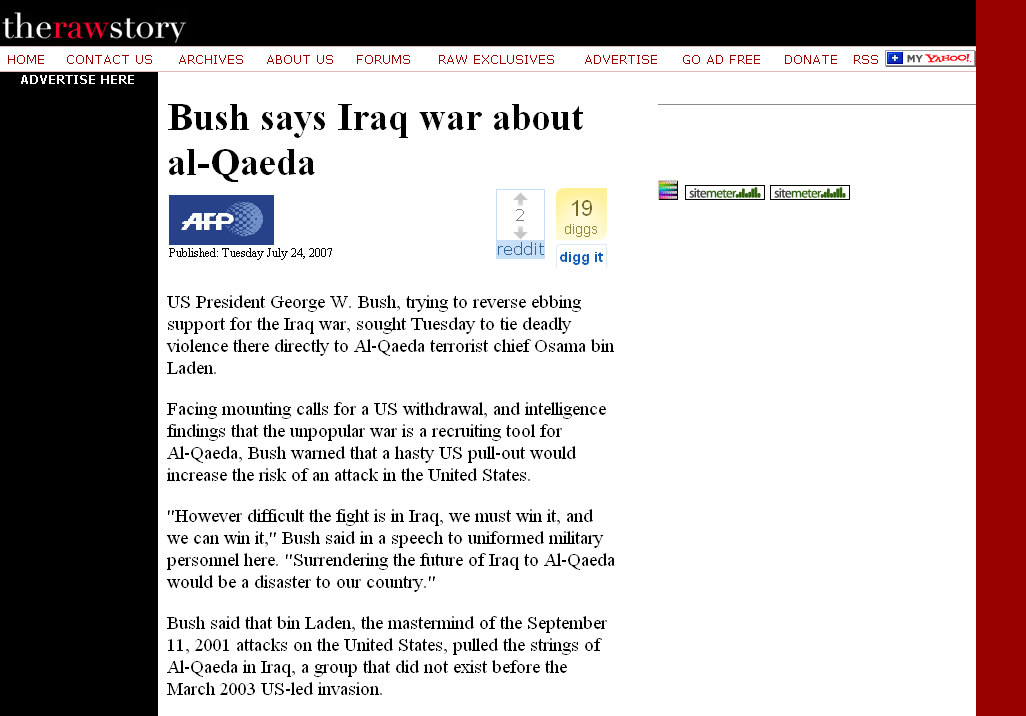 http://rawstory.com/news/afp/Bush_says_Iraq_war_about_al_Qaeda_07242007.html
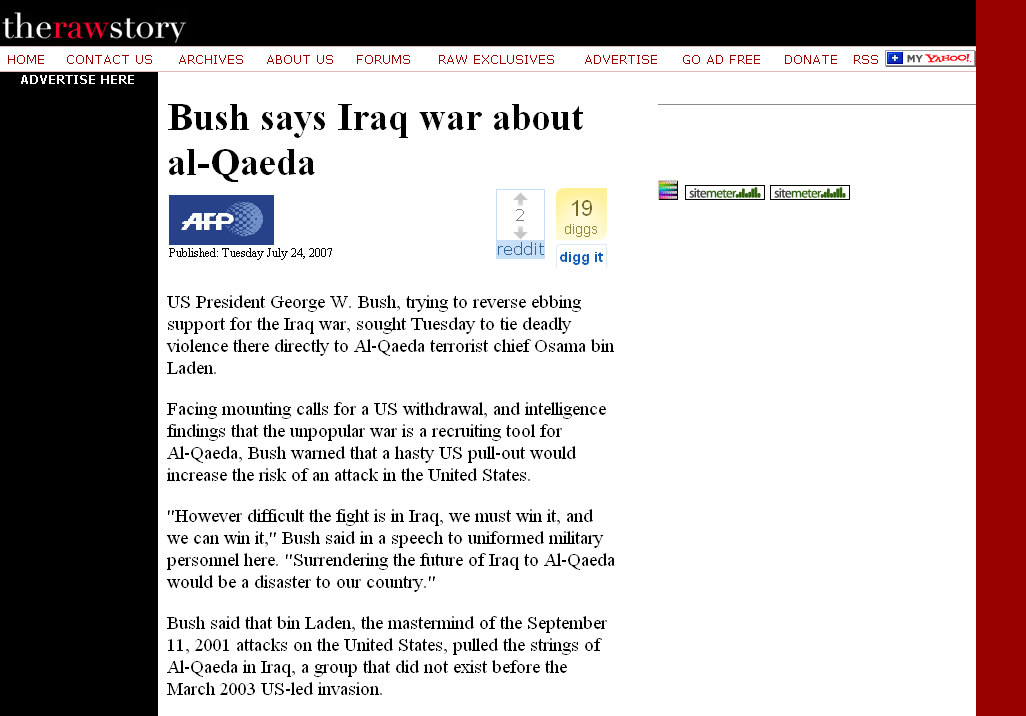 Peace
	Justice
	Security
	Freedom
	Honor
	[God’s will  / Allah’s will . . .]
http://rawstory.com/news/afp/Bush_says_Iraq_war_about_al_Qaeda_07242007.html
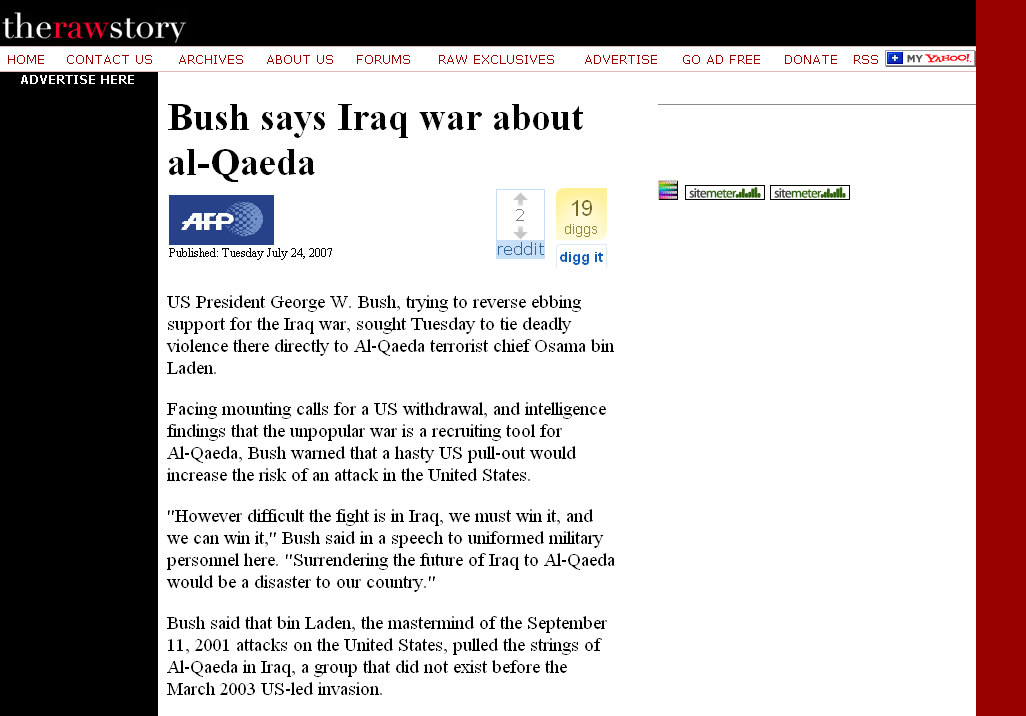 Peace
	Justice
	Security
	Freedom
	Honor
	[God’s will  / Allah’s will . . .]
Ideationism vs. Cultural Materialism
http://rawstory.com/news/afp/Bush_says_Iraq_war_about_al_Qaeda_07242007.html
three major contemporary debates
Biological Determinism 	vs. Cultural Constructionism
Ideationism vs. Cultural Materialism
Individual Agency vs. Structuralism	(“free will” vs. “power structures”)
Peace
Justice
Security
Freedom
Honor
God’s  will / Allah’s will . . .
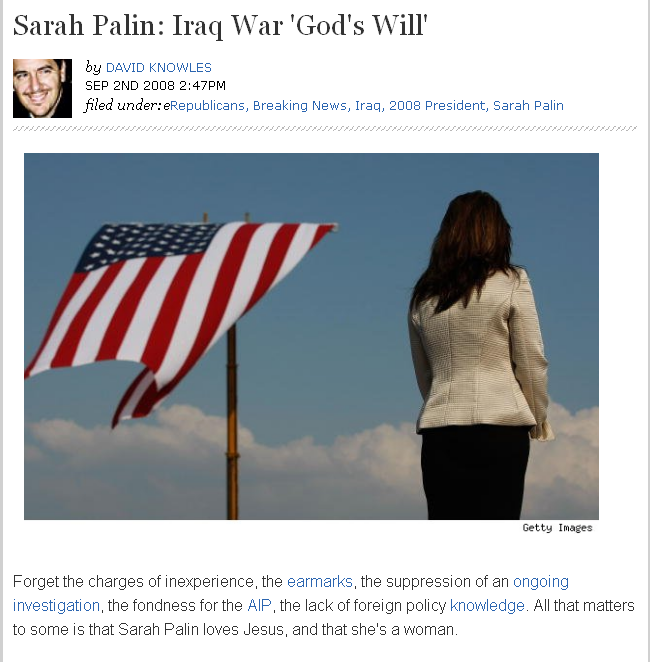 http://news.aol.com/political-machine/2008/09/02/sarah-palin-iraq-war-gods-plan/
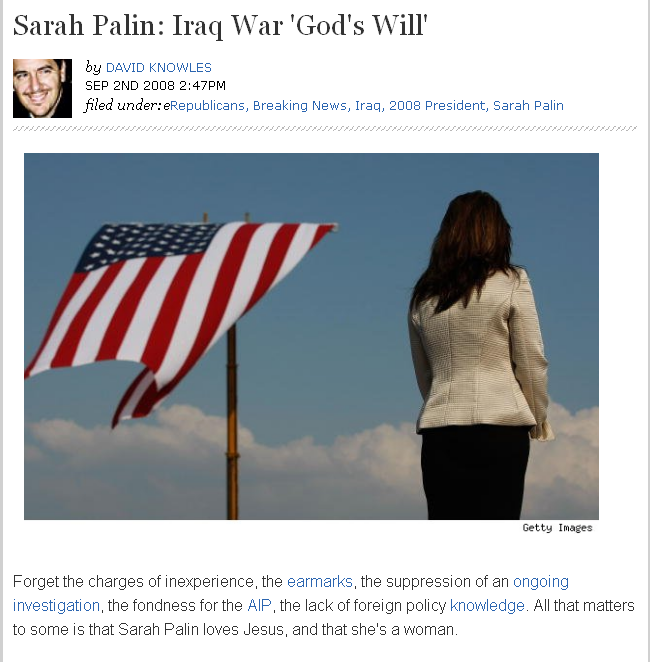 Ideationism vs. Cultural Materialism
http://news.aol.com/political-machine/2008/09/02/sarah-palin-iraq-war-gods-plan/
on building a new natural gas pipeline in Alaska . . .
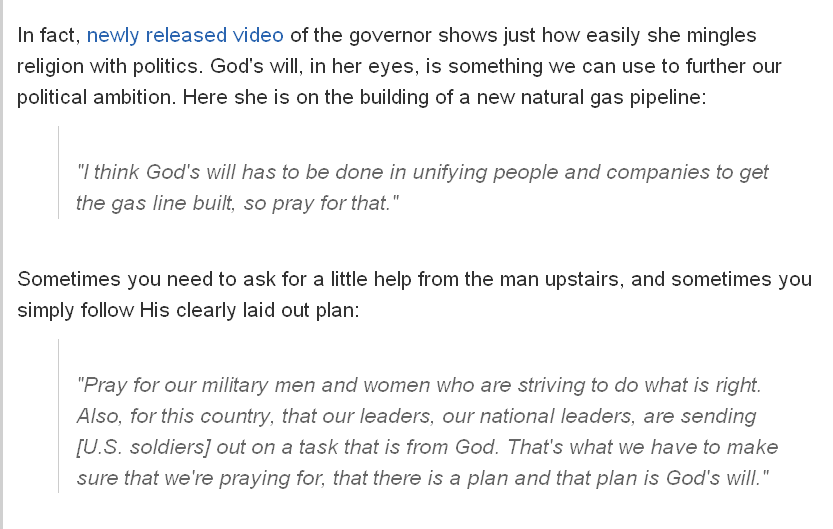 http://news.aol.com/political-machine/2008/09/02/sarah-palin-iraq-war-gods-plan/
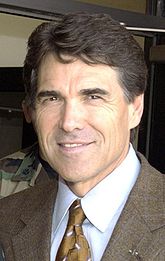 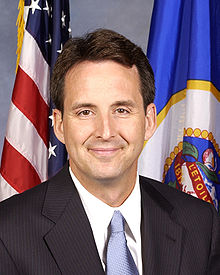 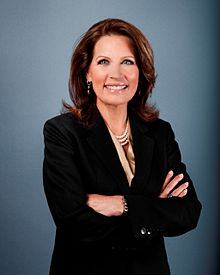 Tim Pawlenty
Rick Perry
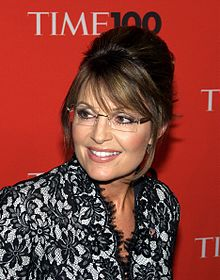 Michele Bachmann
candidates called by
God 
to run for 
President of the United States
Sarah Palin
and Ideationism has been around “forever”

take my Church, for e.g., the Holy Roman Catholic Church

they “fought“ the Crusades ideationally . . .
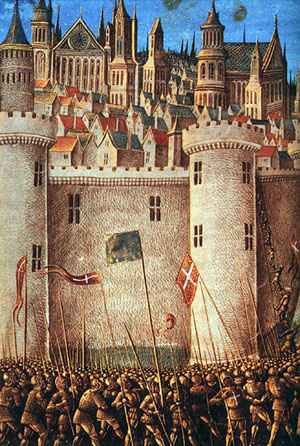 The Siege of Antioch, from a medieval miniature painting, during the First Crusade
http://en.wikipedia.org/wiki/Crusade
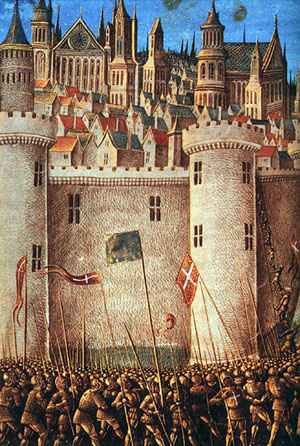 Ideationism vs. Cultural Materialism
The Siege of Antioch, from a medieval miniature painting, during the First Crusade.
http://en.wikipedia.org/wiki/Crusade
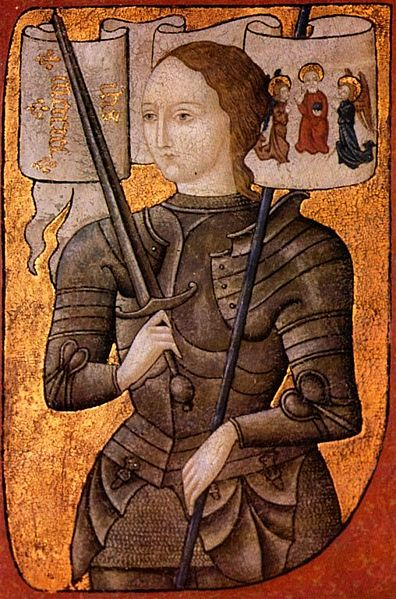 Saint Joan of ArcBurned at the stake by an ecclesiastical court
For leading the French Armey by divine guidance
During the Hundred Years’ War (1337 to 1453)
http://en.wikipedia.org/wiki/Joan_of_arc
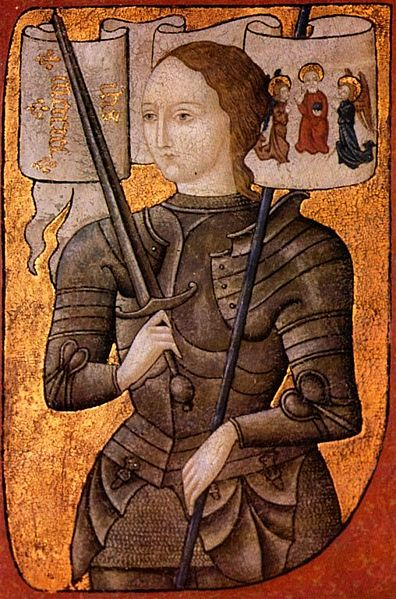 Ideationism vs. Cultural Materialism
Saint Joan of ArcBurned at the stake by an ecclesiastical court
For leading the French Armey by divine guidance
During the Hundred Years’ War (1337 to 1453)
http://en.wikipedia.org/wiki/Joan_of_arc
and Ideationism will probably be around “forever” . . .
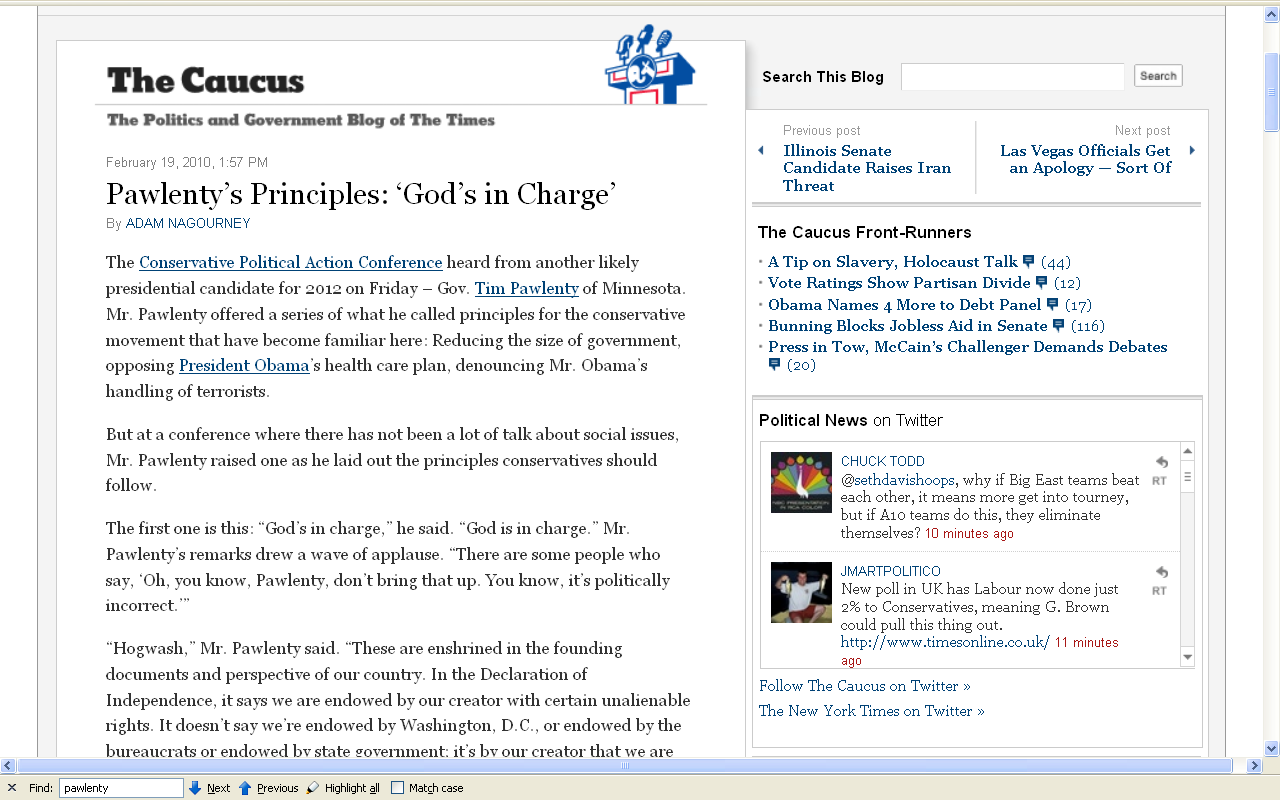 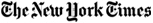 19 February 2010
Ideationism vs. Cultural Materialism
http://thecaucus.blogs.nytimes.com/2010/02/19/pawlentys-principles-gods-in-charge/
but others say “no”

they say the real reasons for Aztec cannibalism lay in materialism (not ideas) . . .
three major contemporary debates
Biological Determinism 	vs. Cultural Constructionism
Ideationism vs. Cultural Materialism
Individual Agency vs. Structuralism	(“free will” vs. “power structures”)
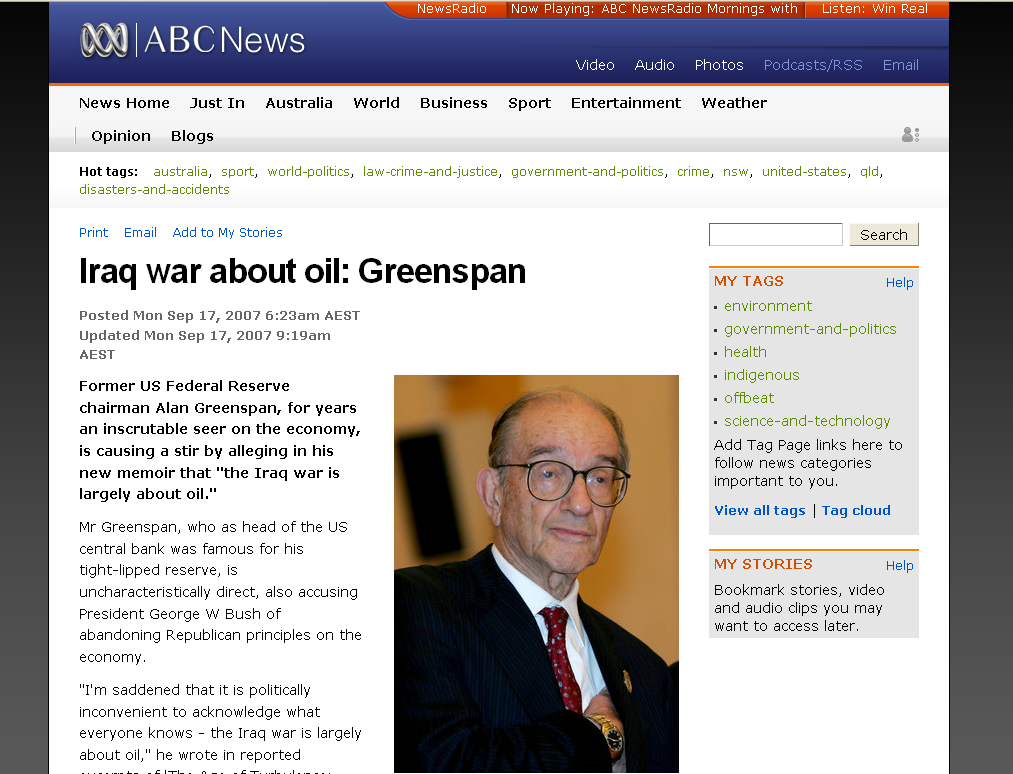 www.abc.net.au/news/stories/2007/09/17/2034283.htm
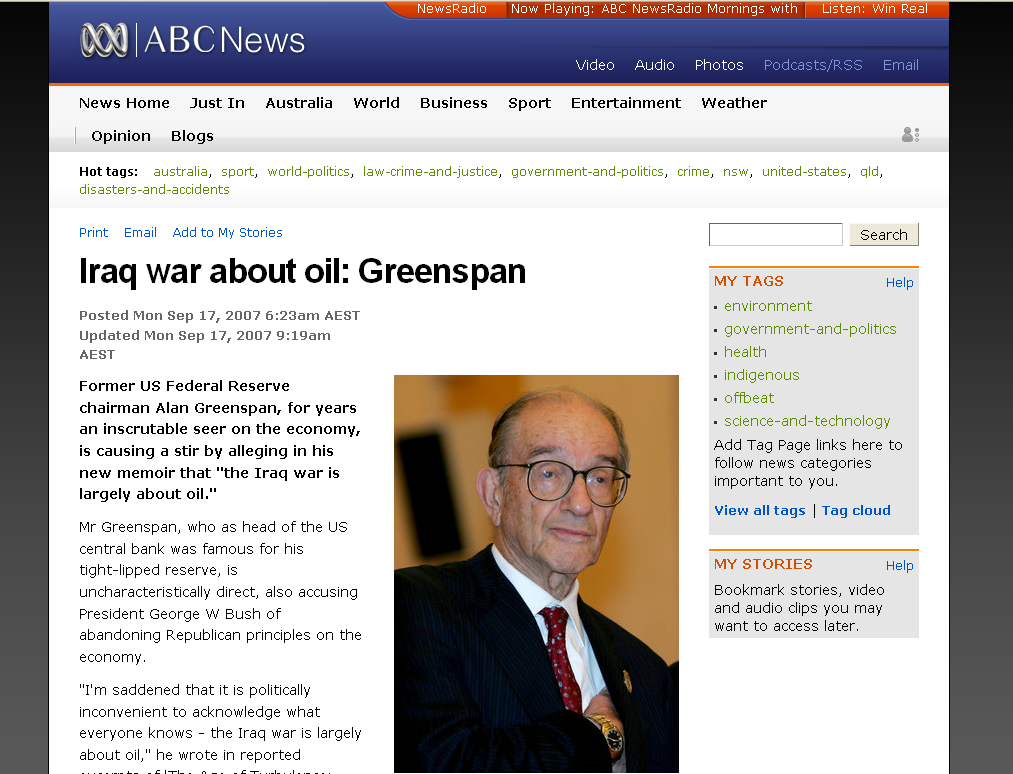 Ideationism vs. Cultural Materialism
www.abc.net.au/news/stories/2007/09/17/2034283.htm
three major contemporary debates
Biological Determinism 	vs. Cultural Constructionism
Ideationism vs. Cultural Materialism
Individual Agency vs. Structuralism	(“free will” vs. “power structures”)
this debate is related in part to
“THE ‘TWO-CULTURE’ PROBLEM”
— C.P. Snow
Marion Nestle
Food Politics, Revsed Ed.
Ch. 10 “Science versus Supplements: ‘A Gulf of Mutual Incomprehension’”

“THE ‘TWO-CULTURE’ PROBLEM”
“belief-based” attitudes
vs.
 “science-based” attitudes
I think the best recent discussion of this is in 
Marion Nestle’s 
Food Politics
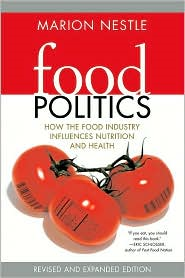 Marion Nestle
Food Politics, Revised Ed.
Ch. 10 “Science versus Supplements: ‘A Gulf of Mutual Incomprehension’”

“THE ‘TWO-CULTURE’ PROBLEM”
“belief-based” attitudes
vs.
 “science-based” attitudes
Marion Nestle, Food Politics, Rev. Ed., 2007,  pp. 230-233
this idea is based on C.P. Snow’s Classic Lecture . . .
C.P. Snow
“Two Cultures and the Scientific Revolution: The Rede Lecture”
London, Cambridge University Press
1959
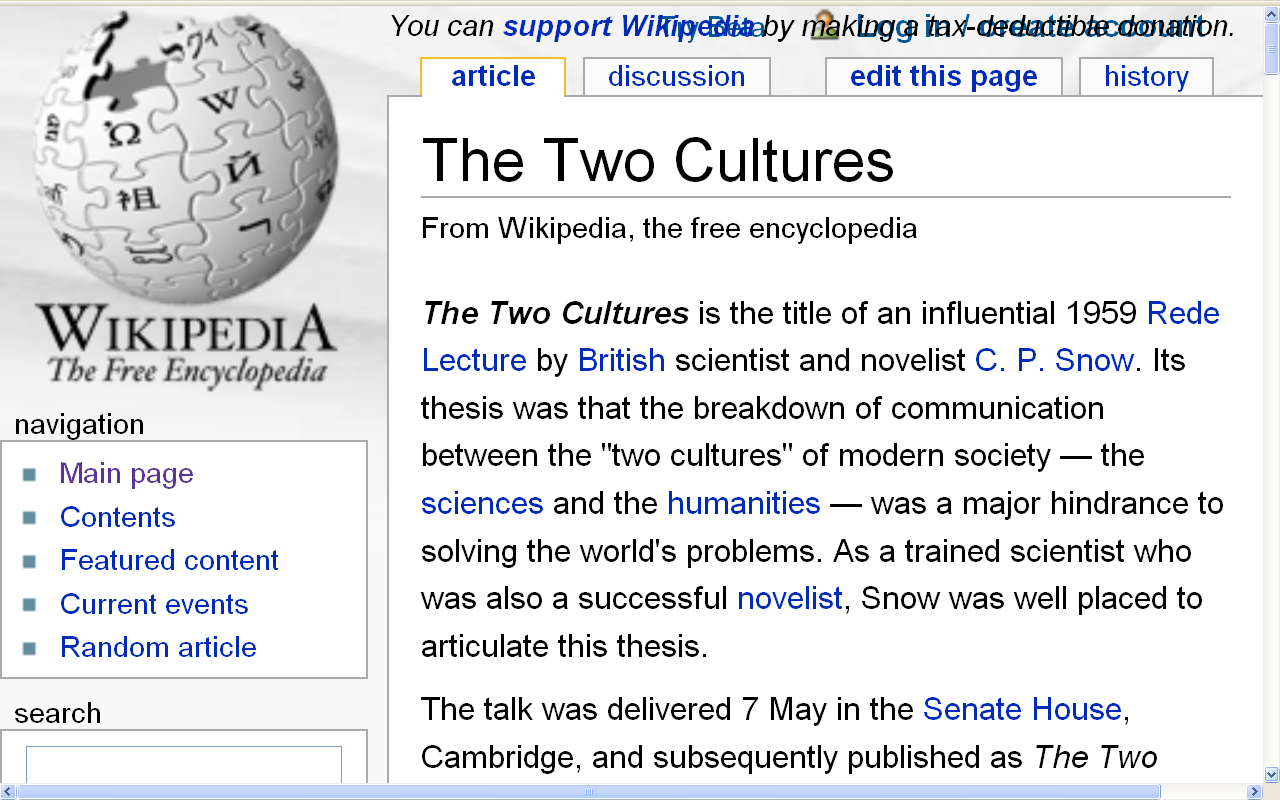 http://en.wikipedia.org/wiki/The_Two_Cultures
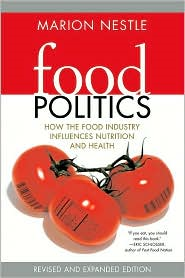 take, for e.g., a question raised by Nestle in 
Food Politics . . .
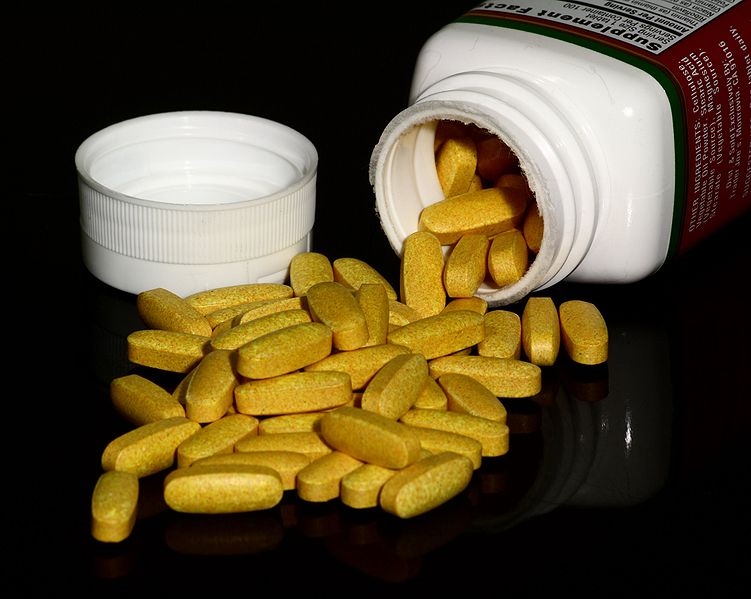 Are dietary supplements needed?
http://en.wikipedia.org/wiki/Multivitamin
Are dietary supplements needed?
A comparison of . . .
“belief-based” attitudes
vs.
 “science-based” attitudes
(based on the criteria of)

Safety

Need

Efficacy
after Marion Nestle, Food Politics, Rev. Ed., 2007,  pp. 232
Are dietary supplements needed ?
“science-based” attitudes

Safety

Excessive doses of many nutrients are demonstrably toxic

High levels of single nutrients interfere with the functions of other nutrients

The safety of many herbal products is untested and, therefore, unknown

Herbal supplements vary in composition, potency, and quality
after Marion Nestle, Food Politics, Rev. Ed., 2007,  pp. 232
Are dietary supplements needed ?
“belief-based” attitudes

Safety

Supplements are safe within a broad range of intake; safety problems are rare

Herbal products have been used for thousands of years

Supplements cause less harm than many prescription drugs
after Marion Nestle, Food Politics, Rev. Ed., 2007,  pp. 232
Are dietary supplements needed ?
“science-based” attitudes

Need

Food is sufficient to meet nutritional needs

Foods provide nutrients and other valuable substances not present in supplements

People who take supplements are better educated and wealthier 
they are healthier whether or not they take supplements
after Marion Nestle, Food Politics, Rev. Ed., 2007,  pp. 232
Are dietary supplements needed ?
“belief-based” attitudes

Need

Diets do not always follow dietary recommendations

Foods grown on depleted soils lack essential nutrients

Pollution  and stressful living conditions increase nutrient requirements

Cooking destroys essential nutrients
after Marion Nestle, Food Politics, Rev. Ed., 2007,  pp. 232
Are dietary supplements needed ?
“science-based” attitudes

Efficacy

Research demonstrates health benefits of diets and foods, not of single nutrients

Higher-than-recommended doses of few single nutrients improve health

Health claims for many supplements often address issues (such as “stress”) that are difficult to evaluate scientifically

The health benefits of most supplements are unproven

Many “benefits” of supplements can be explained as placebo or other self-healing effects
after Marion Nestle, Food Politics, Rev. Ed., 2007,  pp. 232
Are dietary supplements needed ?
“belief-based” attitudes

Efficacy

People who take supplements are healthier

People feel better when they take supplements

Studies demonstrate the health benefits of supplements

Benefits are sometimes greater at amounts higher than can be obtained from food
after Marion Nestle, Food Politics, Rev. Ed., 2007,  pp. 232
summary
DIETARY SUPPLEMENTS
“science-
based”
“faith-
     based”
Safe	No/		Yes
	Unknown

Need	No		 	Yes

Efficacy	No/		Yes
	Unknown

Take	No	 	Yes
after Marion Nestle, Food Politics, Rev. Ed., 2007,  pp. 232
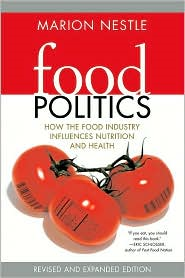 in the end, Nestle essentially concludes that food supplements are basically a modern-day version of . . .
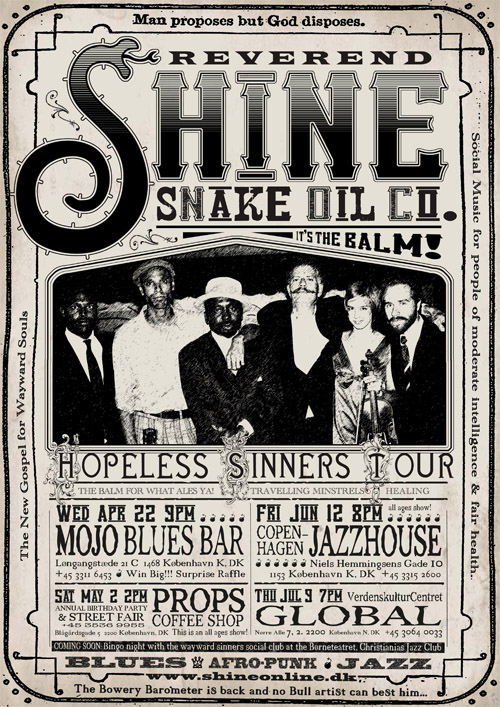 http://www.reverbnation.com/data_public/artist/userfiles/97034/shine04.09.jpg
DIETARY SUPPLEMENTS
Question:

What percentage of Americans
regularly take 
dietary supplements?
after Marion Nestle, Food Politics, Rev. Ed., 2007,  pp. 232
DIETARY SUPPLEMENTS
and the really good question is:

Why do the science-based “people” take them?
after Marion Nestle, Food Politics, Rev. Ed., 2007,  pp. 232
in the end, some people accomplish the same thing without food supplements

  they either eat a healthy, balanced meal, or . . .
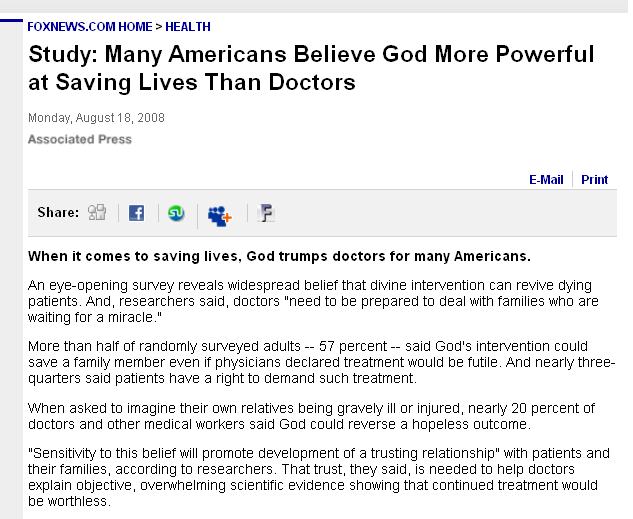 www.foxnews.com/story/0,2933,405765,00.html
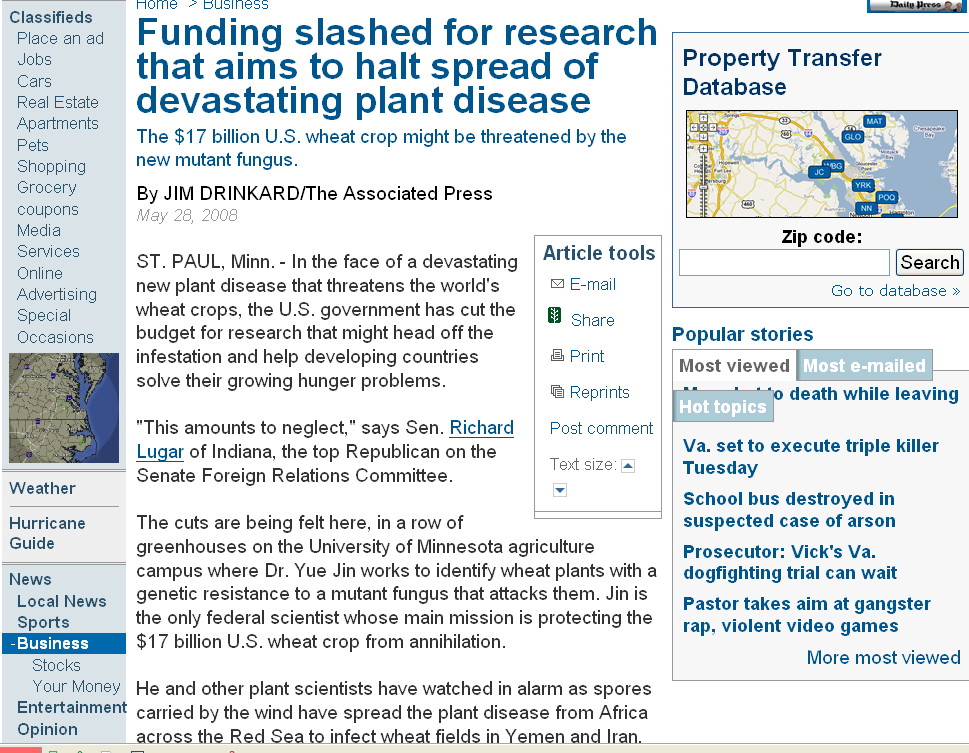 www.dailypress.com/business/dp-biz_endangered_wheat_0528may28,0,3094328.story
according to Nestle, this is a really important work,
so make note of it . . .
C.P. Snow
“Two Cultures and the Scientific Revolution: The Rede Lecture”
London, Cambridge University Press
1959
and if you’re interested 
in these kinds of questions 
also have a look at . . .
Marion Nestle
Food Politics, Revised Ed.
Ch. 10 “Science versus Supplements: ‘A Gulf of Mutual Incomprehension’”

“THE ‘TWO-CULTURE’ PROBLEM”
“belief-based” attitudes
vs.
 “science-based” attitudes
and in anthropology in general, 
the guru 
of cultural materialism is . . .
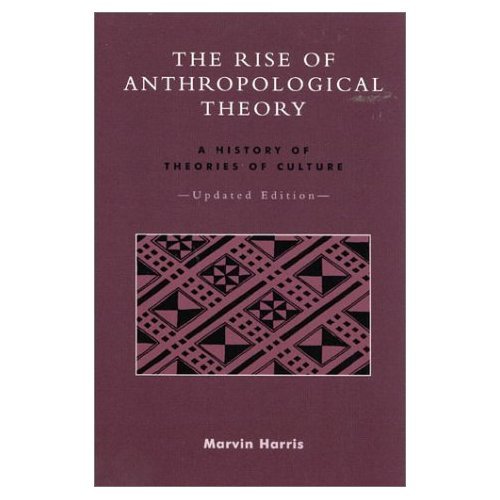 Cultural Materialism

Marvin Harris

The Rise of Anthropological Theory: 
A History of Theories of Culture,
Updated Edition. 


Lanham, MD: Altamira Press, 2000
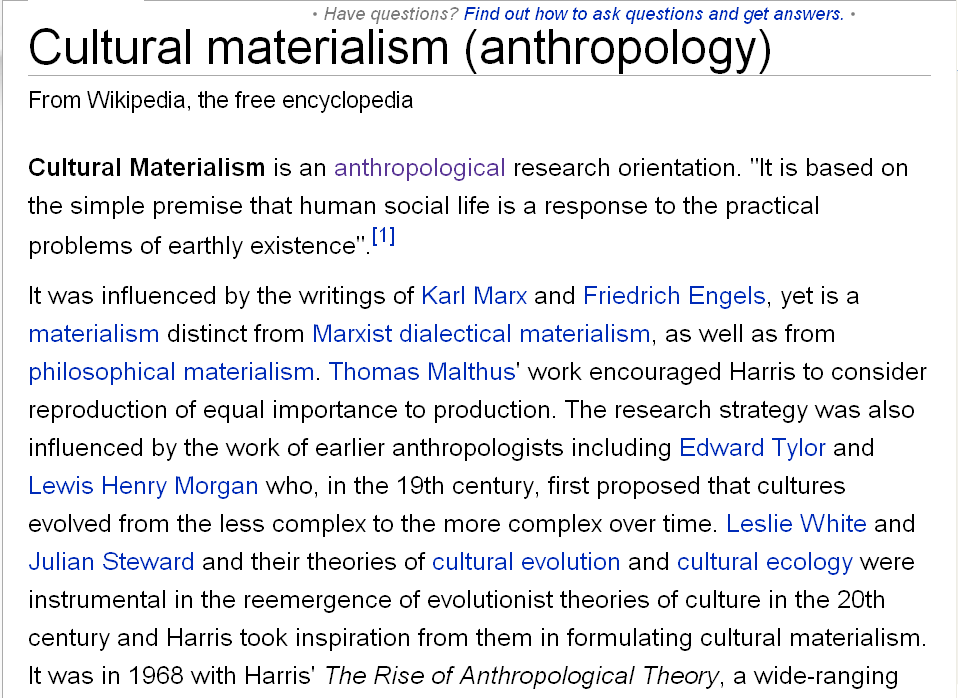 http://en.wikipedia.org/wiki/Cultural_materialism_%28anthropology%29
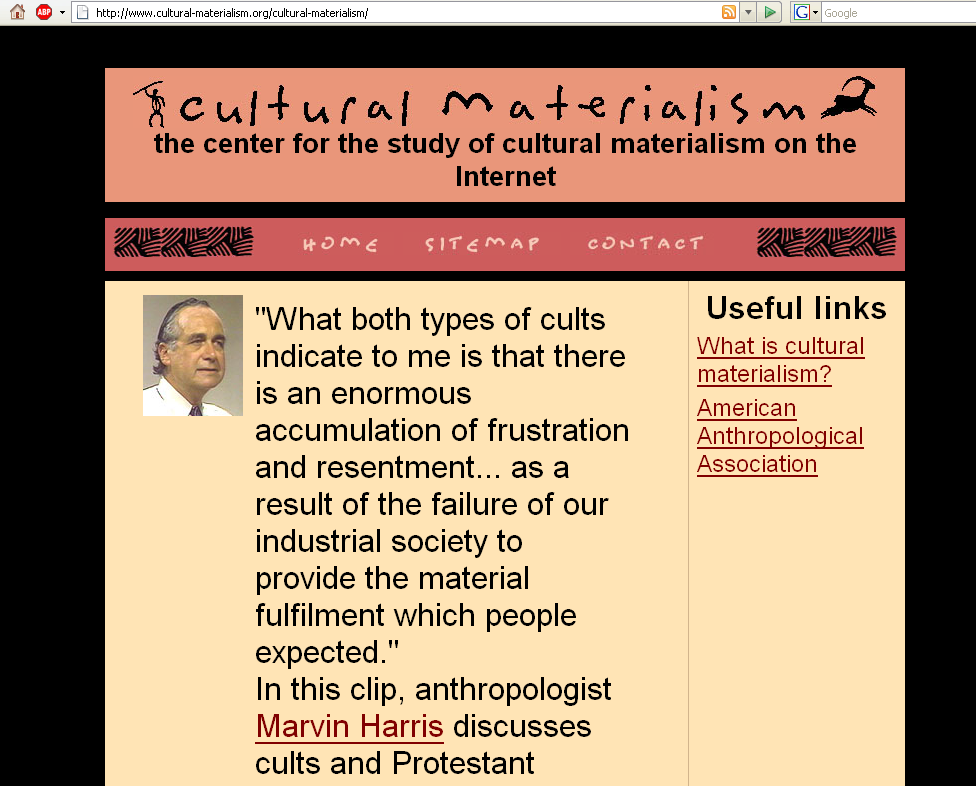 www.cultural-materialism.org/cultural-materialism/
three major contemporary debates
finally . . .
Biological Determinism 	vs. Cultural Constructionism
Ideationism vs. Cultural Materialism
Individual Agency vs. Structuralism	(“free will” vs. “power structures”)
three major contemporary debates
Biological Determinism 	vs. Cultural Constructionism
Ideationism vs. Cultural Materialism
Individual Agency vs. Structuralism	(“free will” vs. “power structures”)
three major contemporary debates
Biological Determinism 	vs. Cultural Constructionism
Ideationism vs. Cultural Materialism
Individual Agency vs. Structuralism	(“free will” vs. “power structures”)
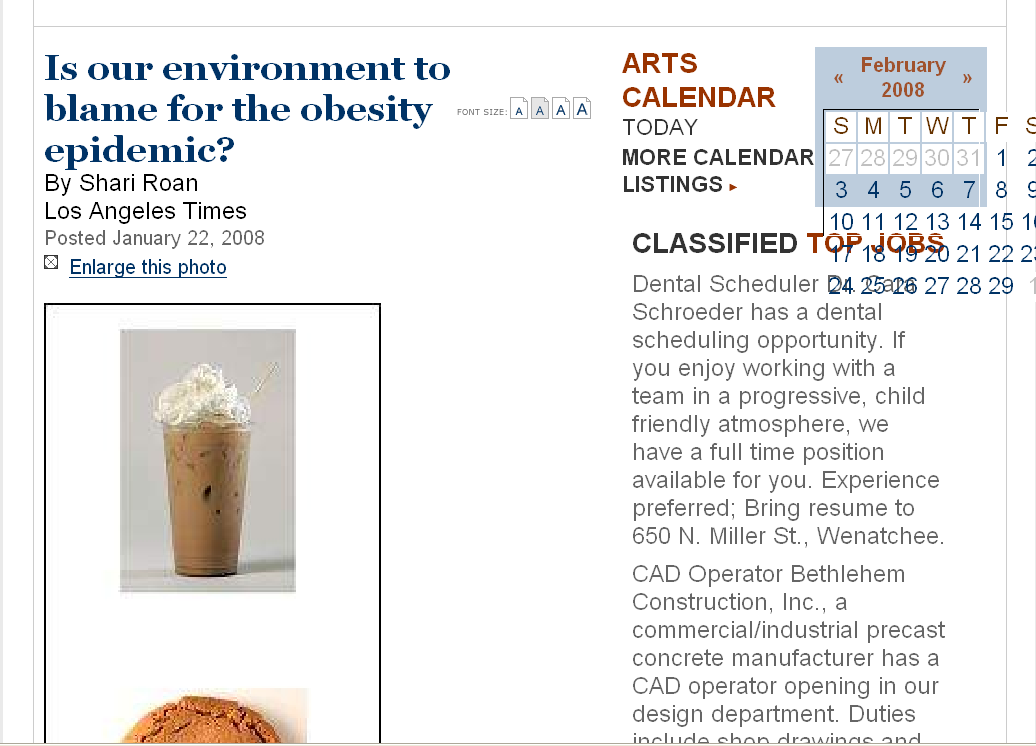 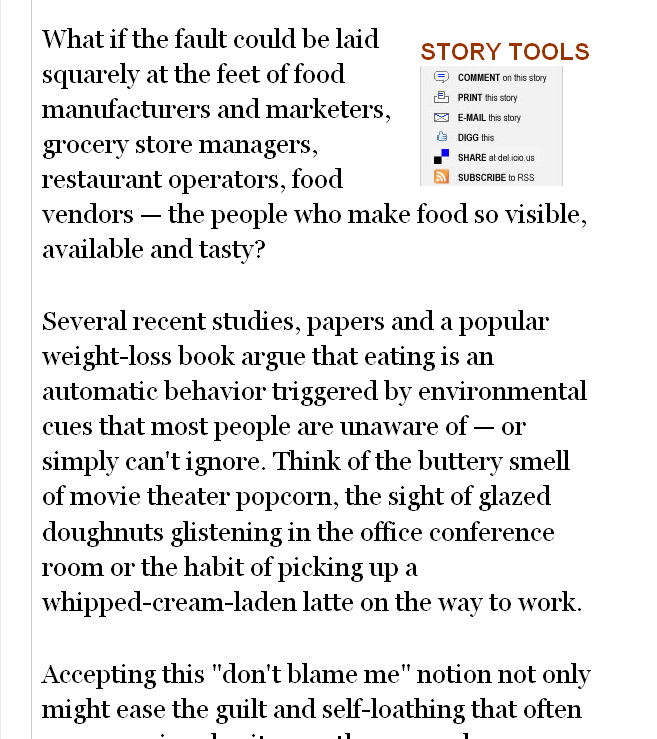 www.wenatcheeworld.com/apps/pbcs.dll/article?AID=/20080122/FOOD/373497927/1030/rss1030
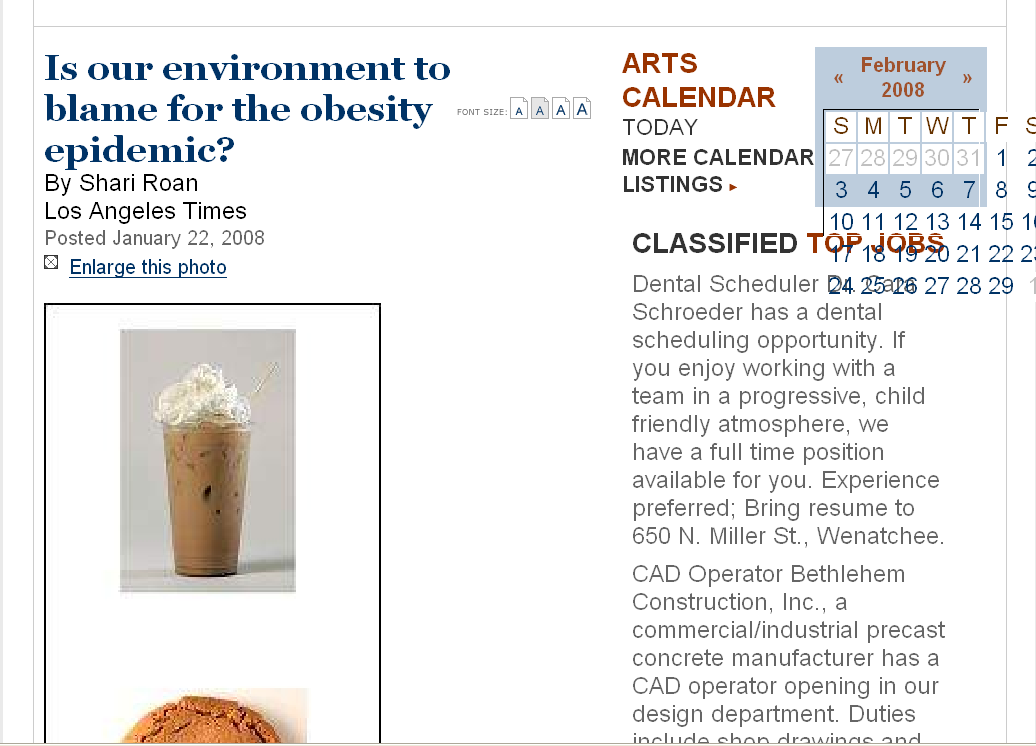 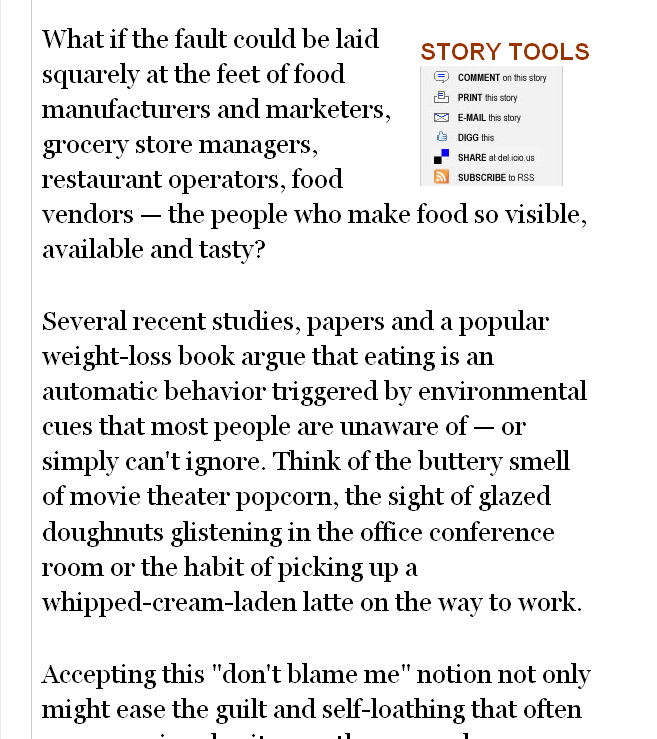 (“free will” vs. “power structures”)
www.wenatcheeworld.com/apps/pbcs.dll/article?AID=/20080122/FOOD/373497927/1030/rss1030
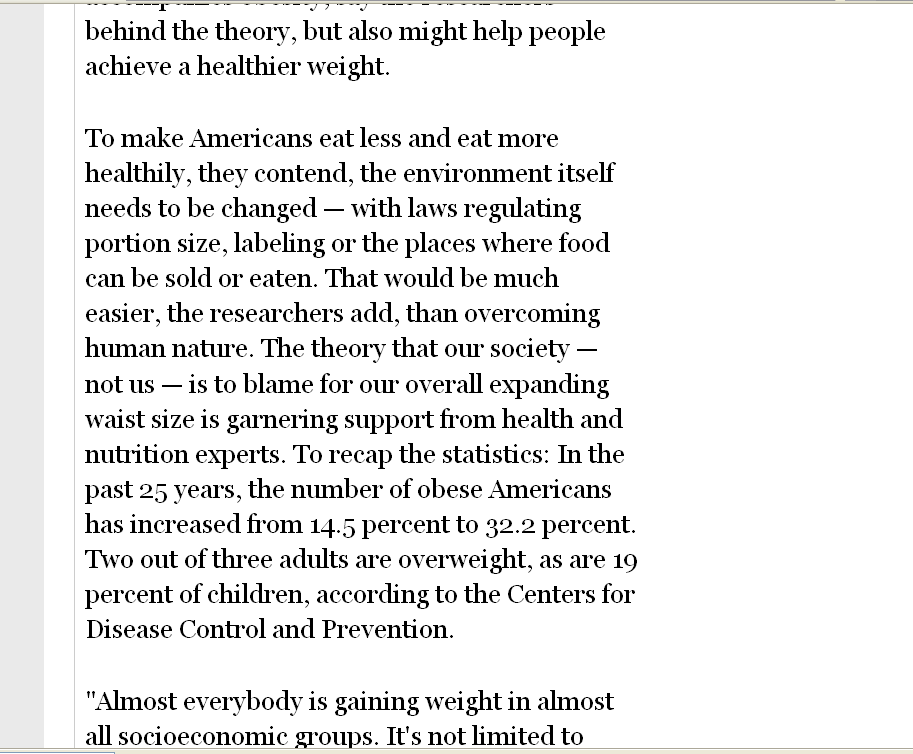 (“free will” vs. “power structures”)
www.wenatcheeworld.com/apps/pbcs.dll/article?AID=/20080122/FOOD/373497927/1030/rss1030
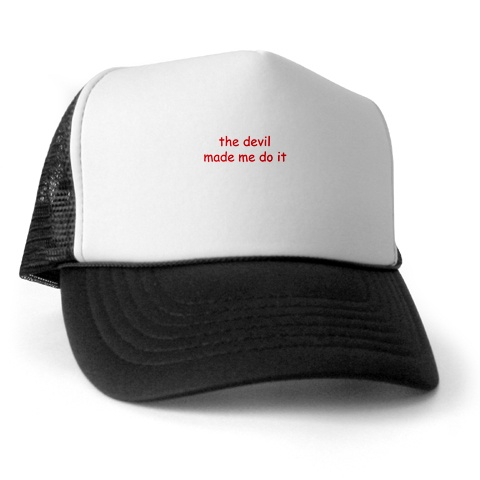 www.cafepress.com/metalstar.71120928
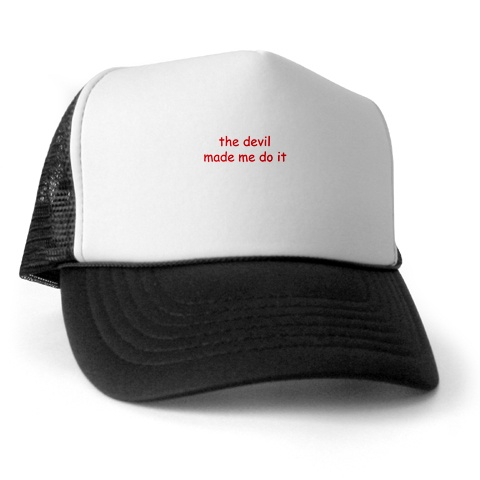 (“free will” vs.   
[the ultimate] “power structure”)
www.cafepress.com/metalstar.71120928
and, speaking of the devil, 
Christians have been trying 
to get rid of the devil since . . .
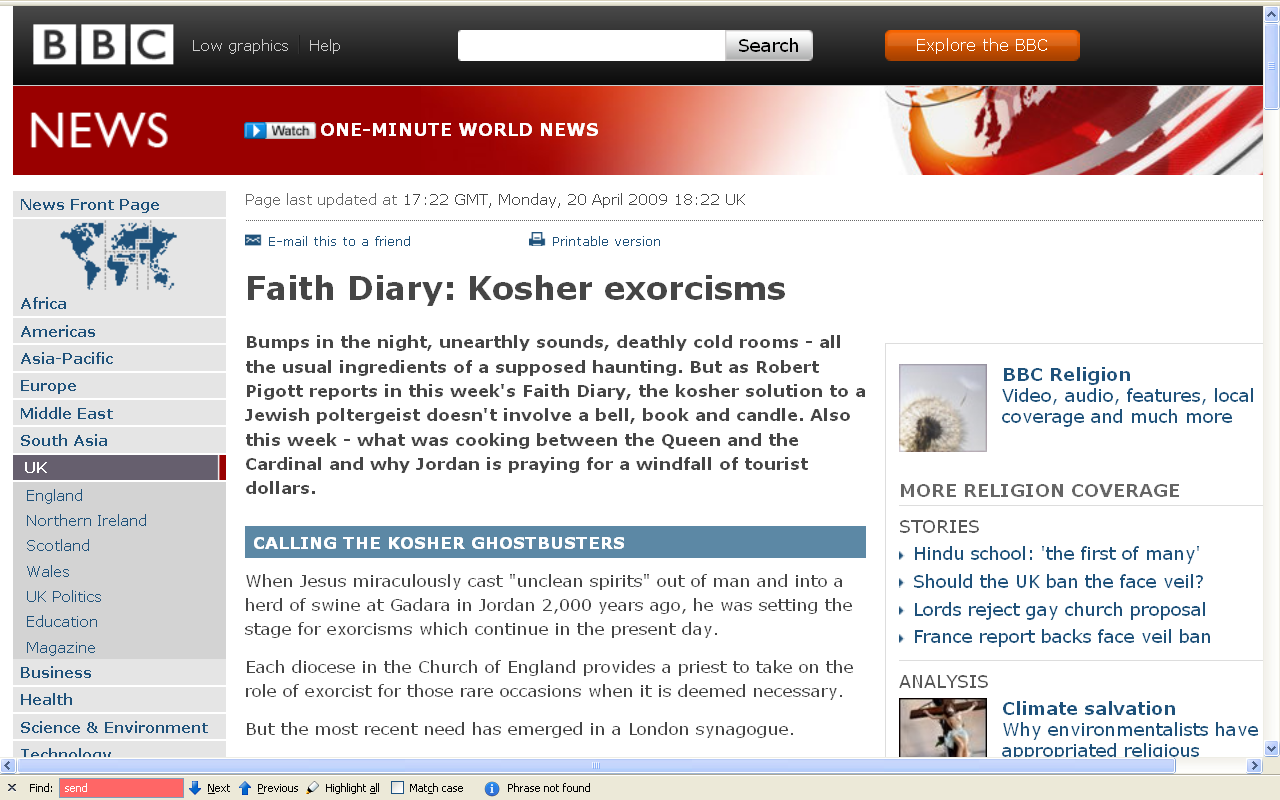 Christ chased “unclean spirits” out of a man and into a herd of swine 2,000 years ago . . .
http://news.bbc.co.uk/2/hi/uk_news/7999000.stm
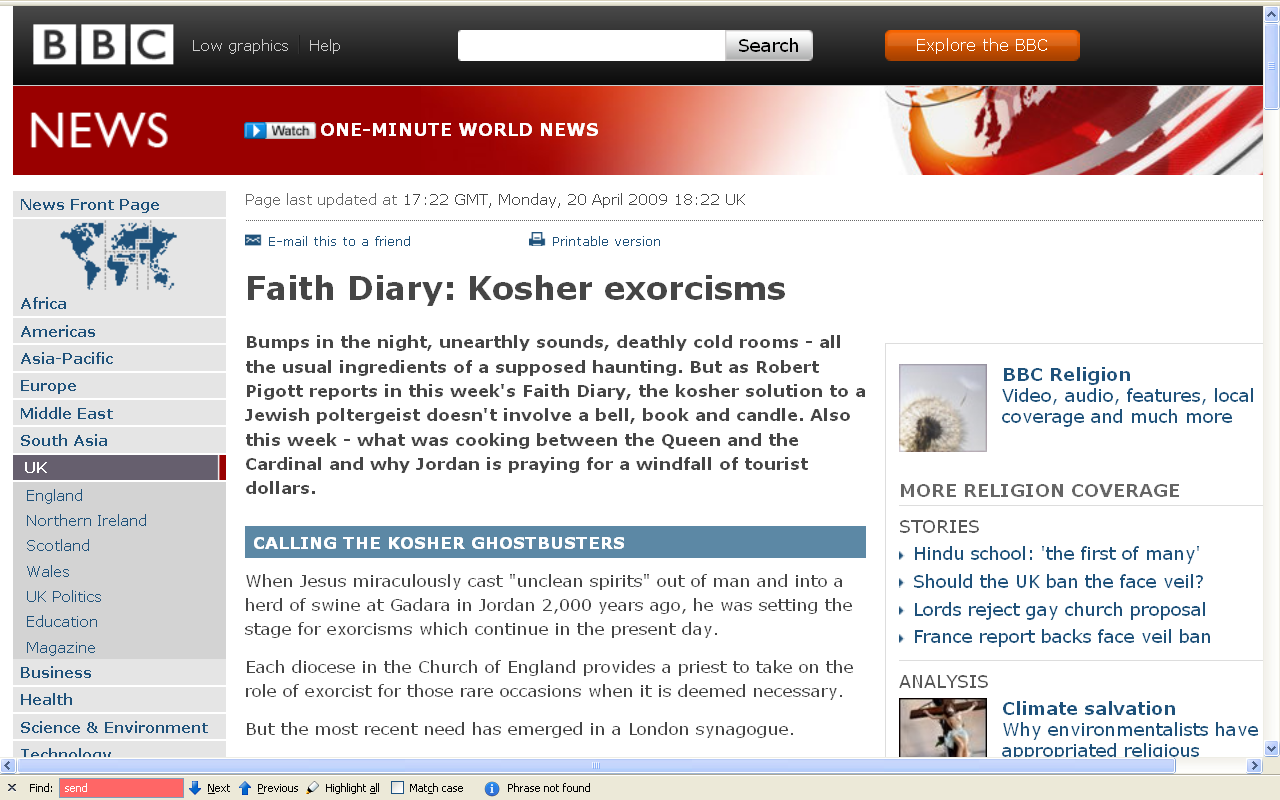 http://news.bbc.co.uk/2/hi/uk_news/7999000.stm
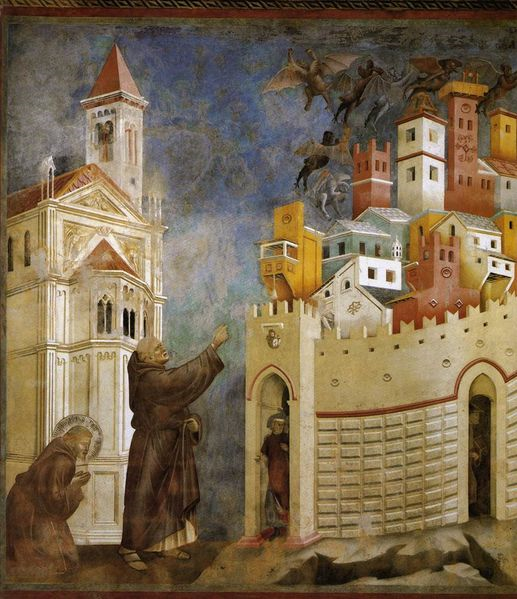 Saint Francis exorcised demons in ArezzoGiotto
http://en.wikipedia.org/wiki/Exorcism
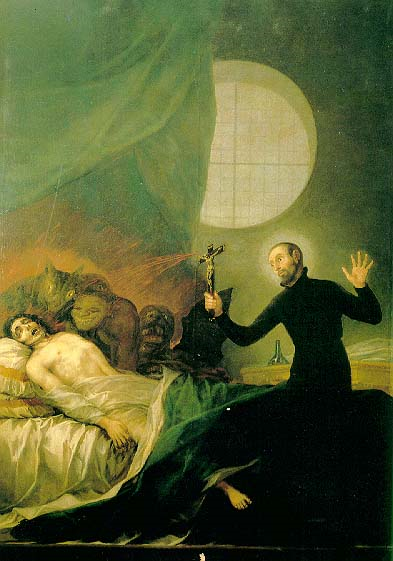 Saint Francis Borgia performing an exorcism
Francisco Goya
http://en.wikipedia.org/wiki/Exorcism
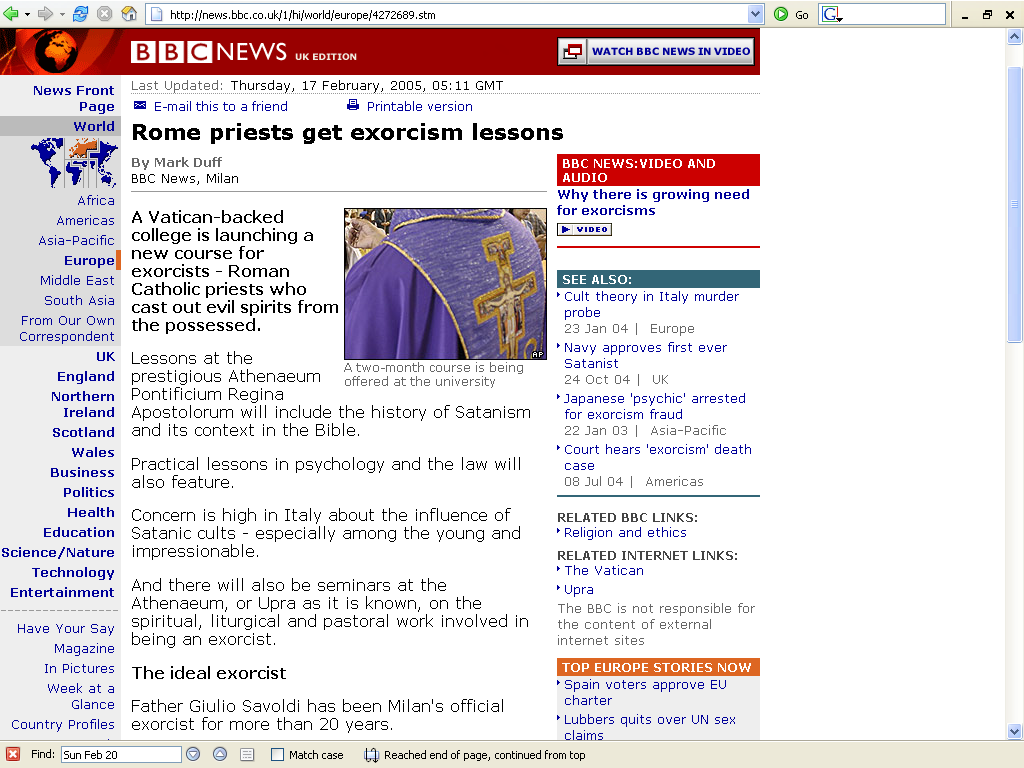 His Holiness the Pope recently increased efforts to train Roman Catholic priests
in exorcism . . .
http://news.bbc.co.uk/1/hi/world/europe/4272689.stm
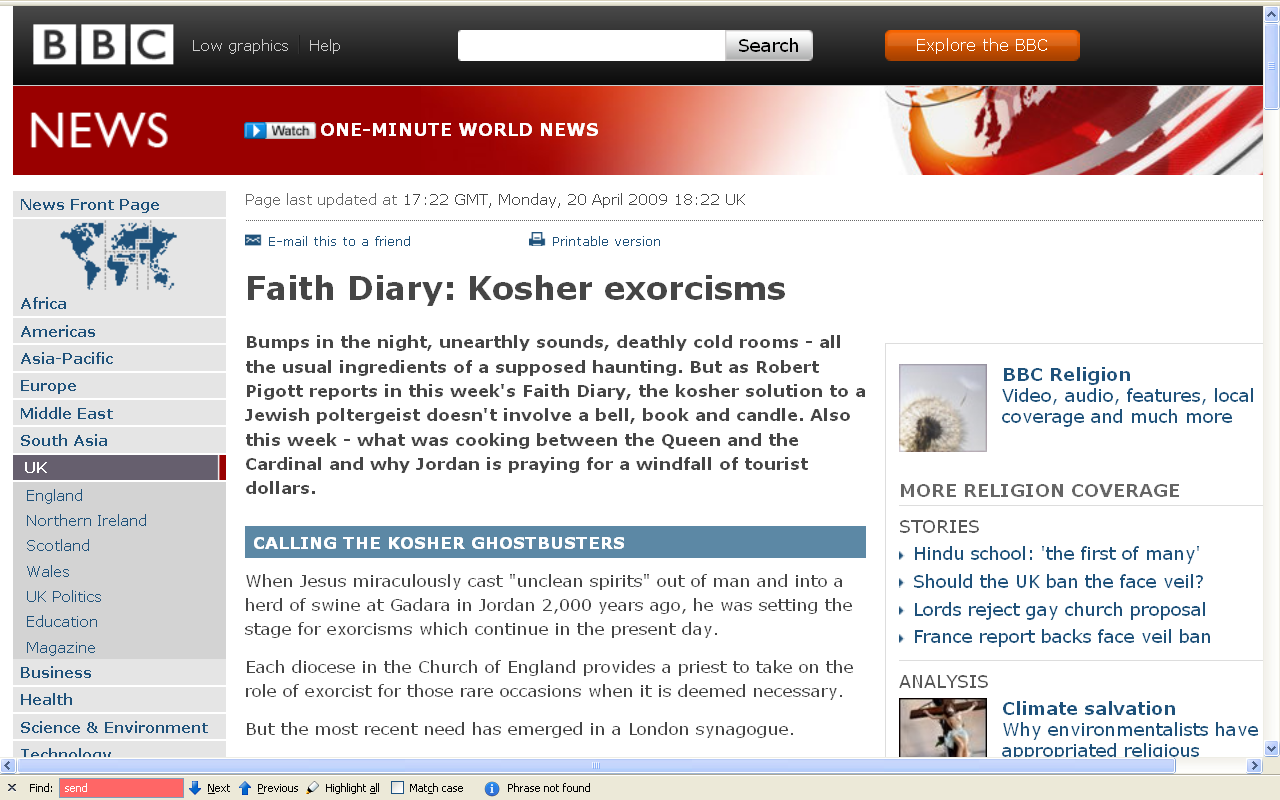 http://news.bbc.co.uk/2/hi/uk_news/7999000.stm
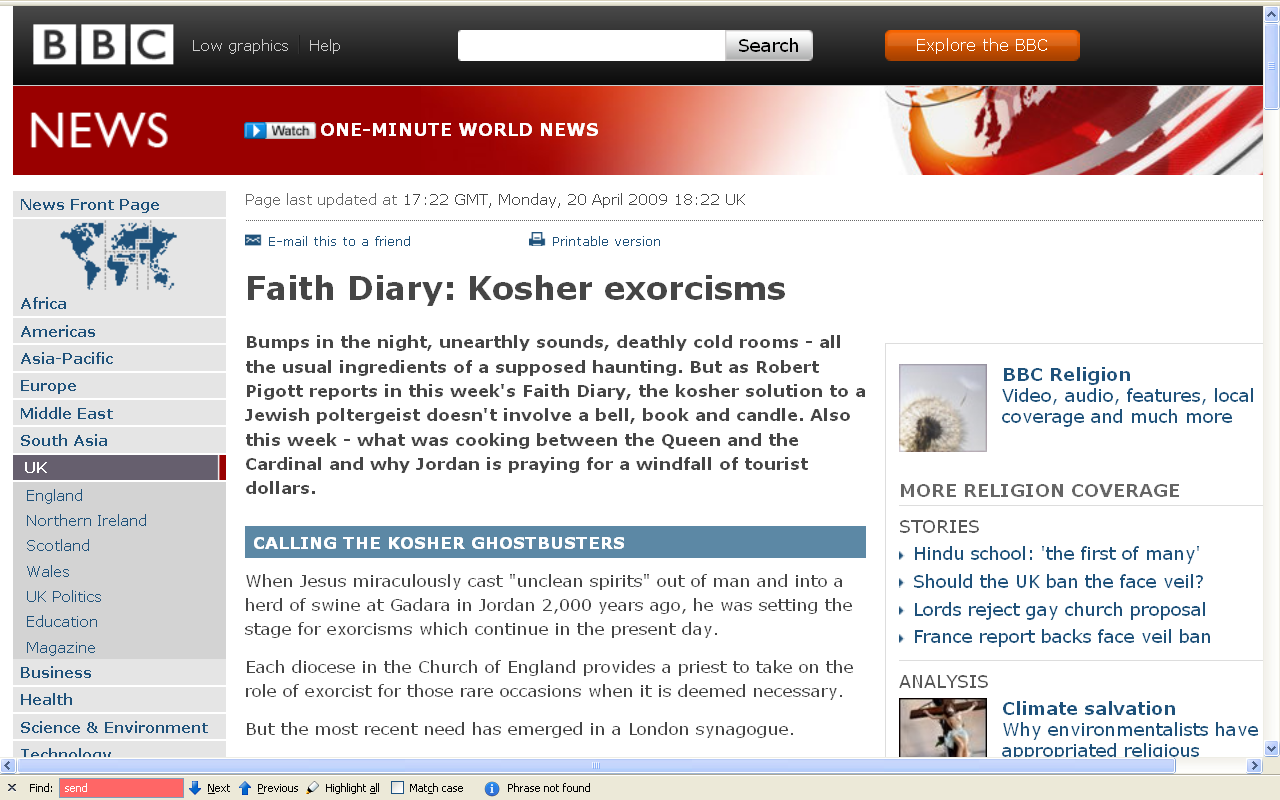 each diocese in the Church of England provides a priest to exorcise demons . . .
http://news.bbc.co.uk/2/hi/uk_news/7999000.stm
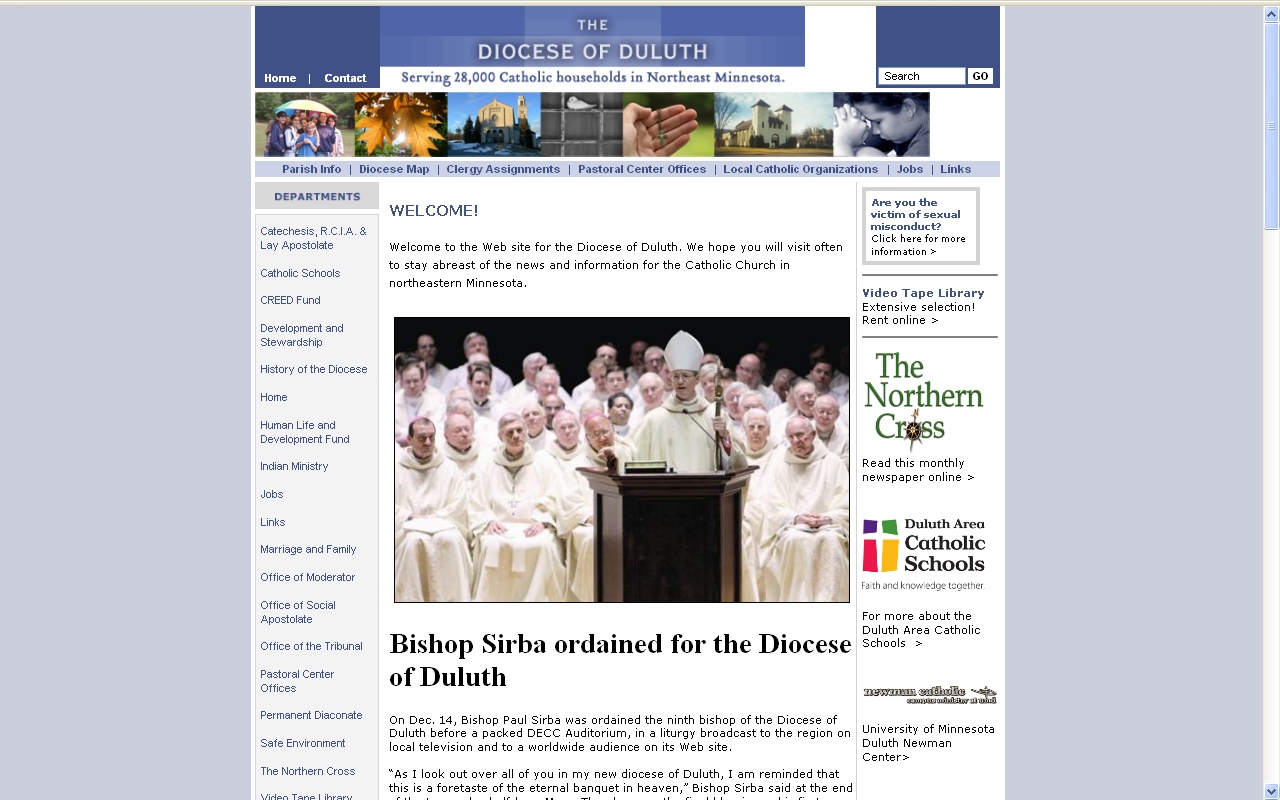 http://www.dioceseduluth.org/index.php
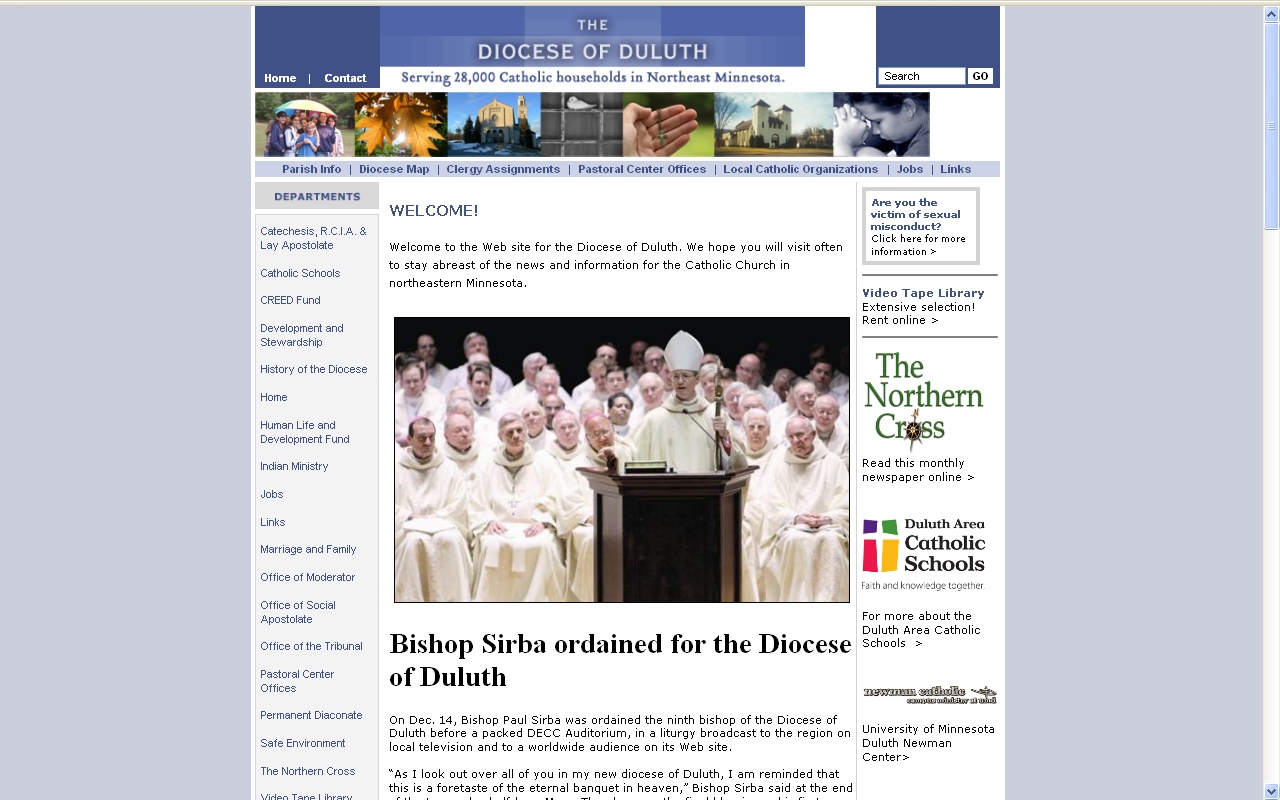 and even the Diocese of Duluth 
has an exorcist . . .

although he’s not listed on the Diocesan web page . . .
http://www.dioceseduluth.org/index.php
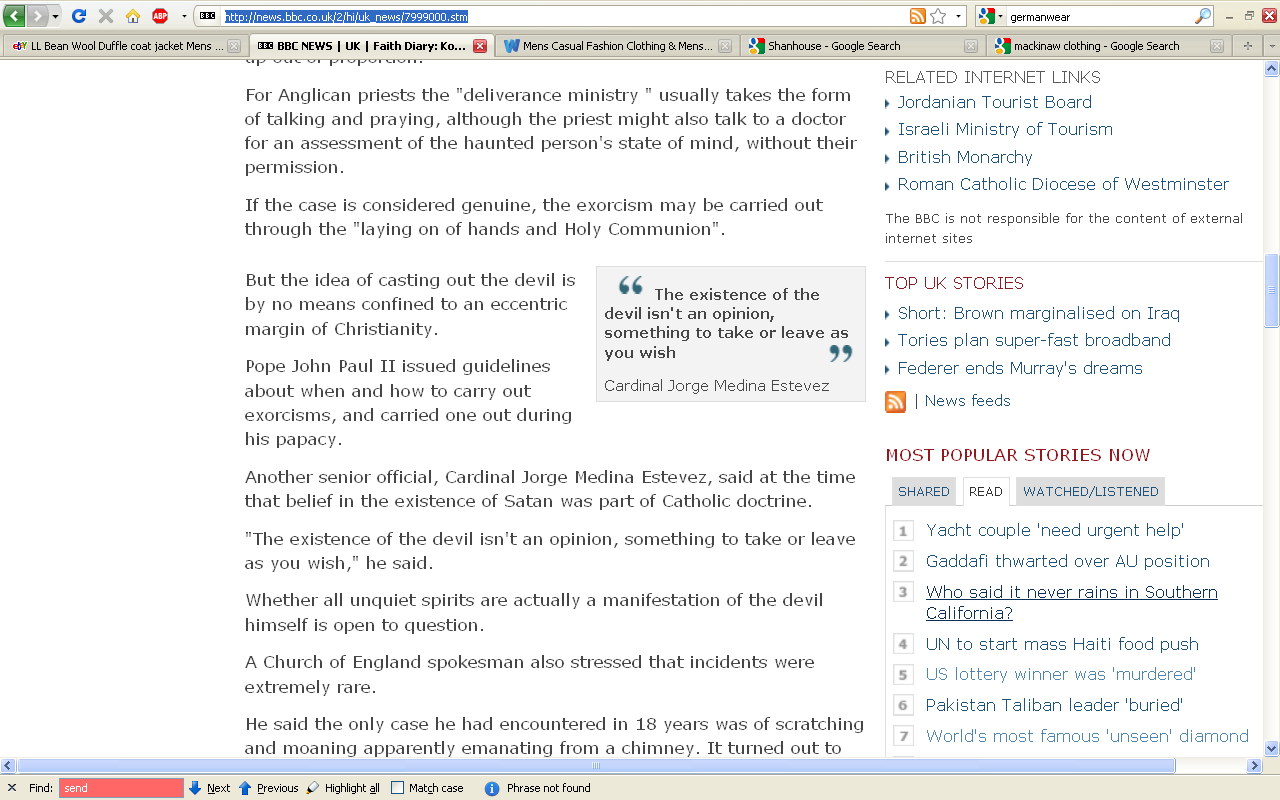 it’s Official Catholic doctrine  . . .
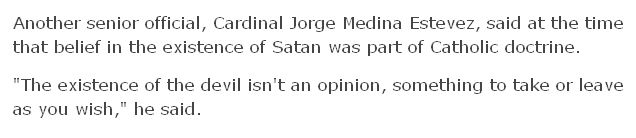 http://news.bbc.co.uk/2/hi/uk_news/7999000.stm
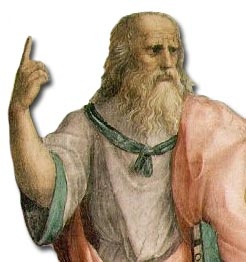 the debates continue . . .
Plato
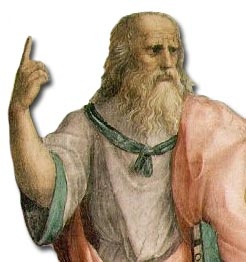 the debates continue . . .
they’re . . .  well . . .
they’re “perennial”
Plato
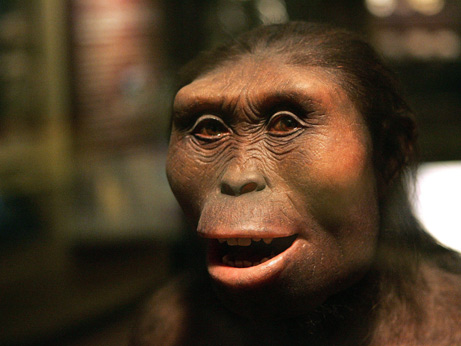 so the 
debates 
go 
on and on. . .
University of Minnesota Duluth
"Selam" 
aka "Lucy's Baby”
Tim Roufs   © 2010
http://www.d.umn.edu/cla/faculty/troufs/anth3618/